Warsztaty ceramiczne
9 października przedszkolaki z grupy Rybki miały okazję dowiedzieć się ciekawostek dotyczących gliny: co to jest glina, jak wygląda, czy pachnie, czy jest mokra, co zrobić, aby była kolorowa? W tym dniu własnoręcznie wykonali gliniane domki, a także odbijali stempelki na „plackach” z gliny.
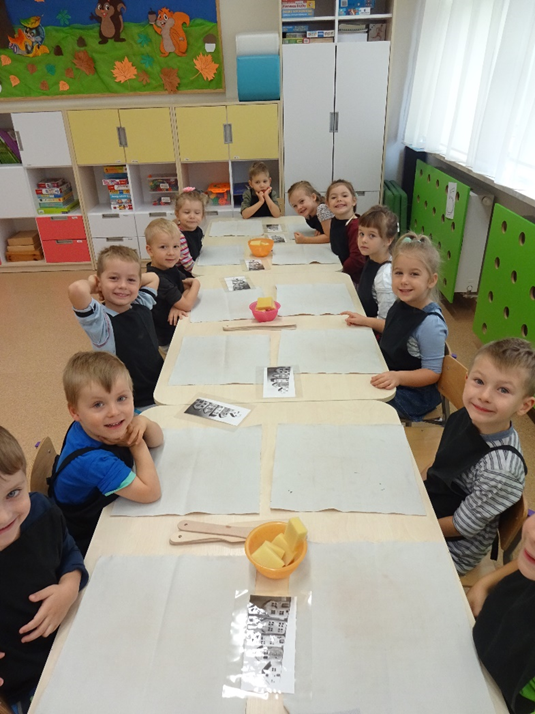 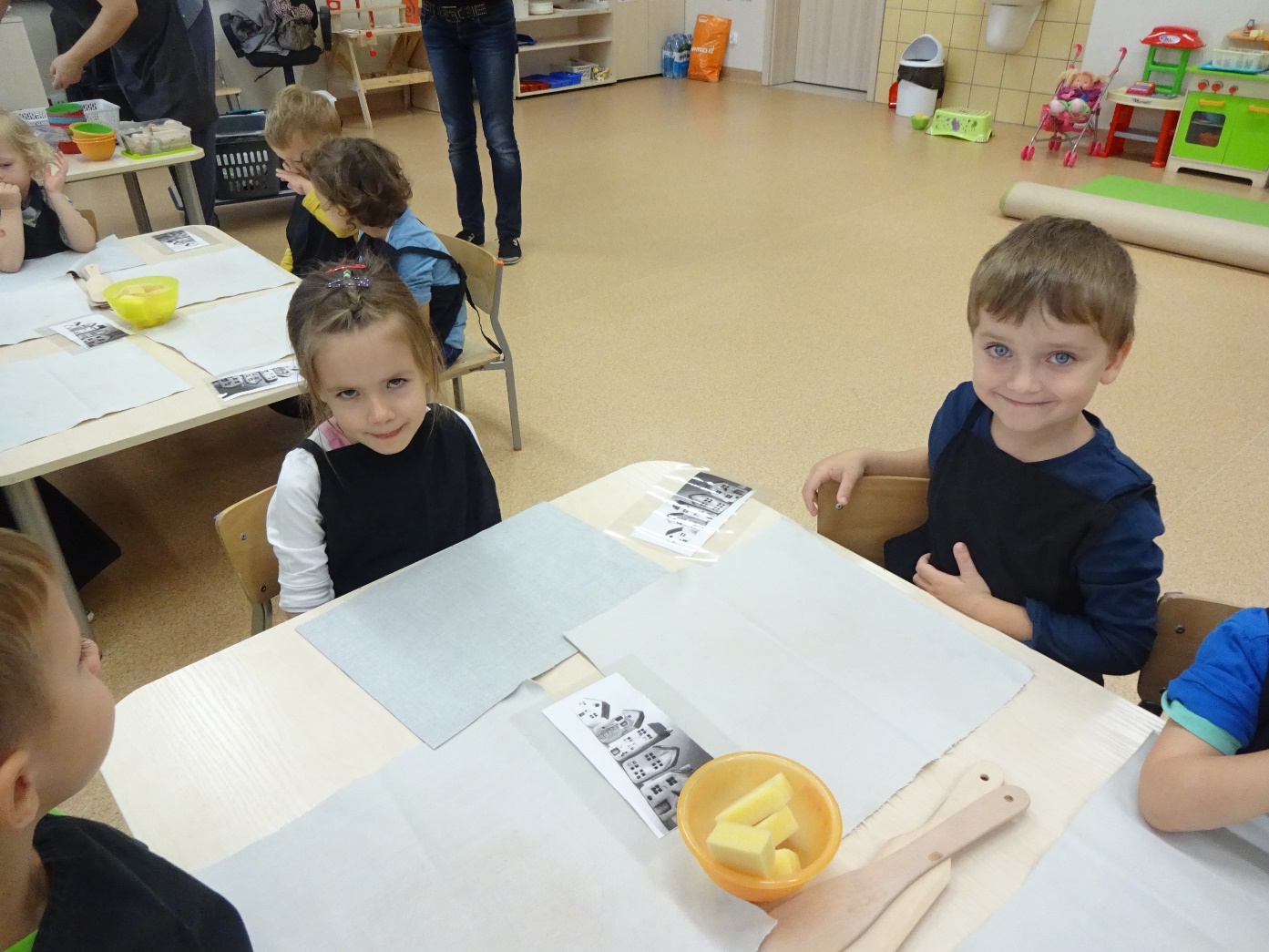 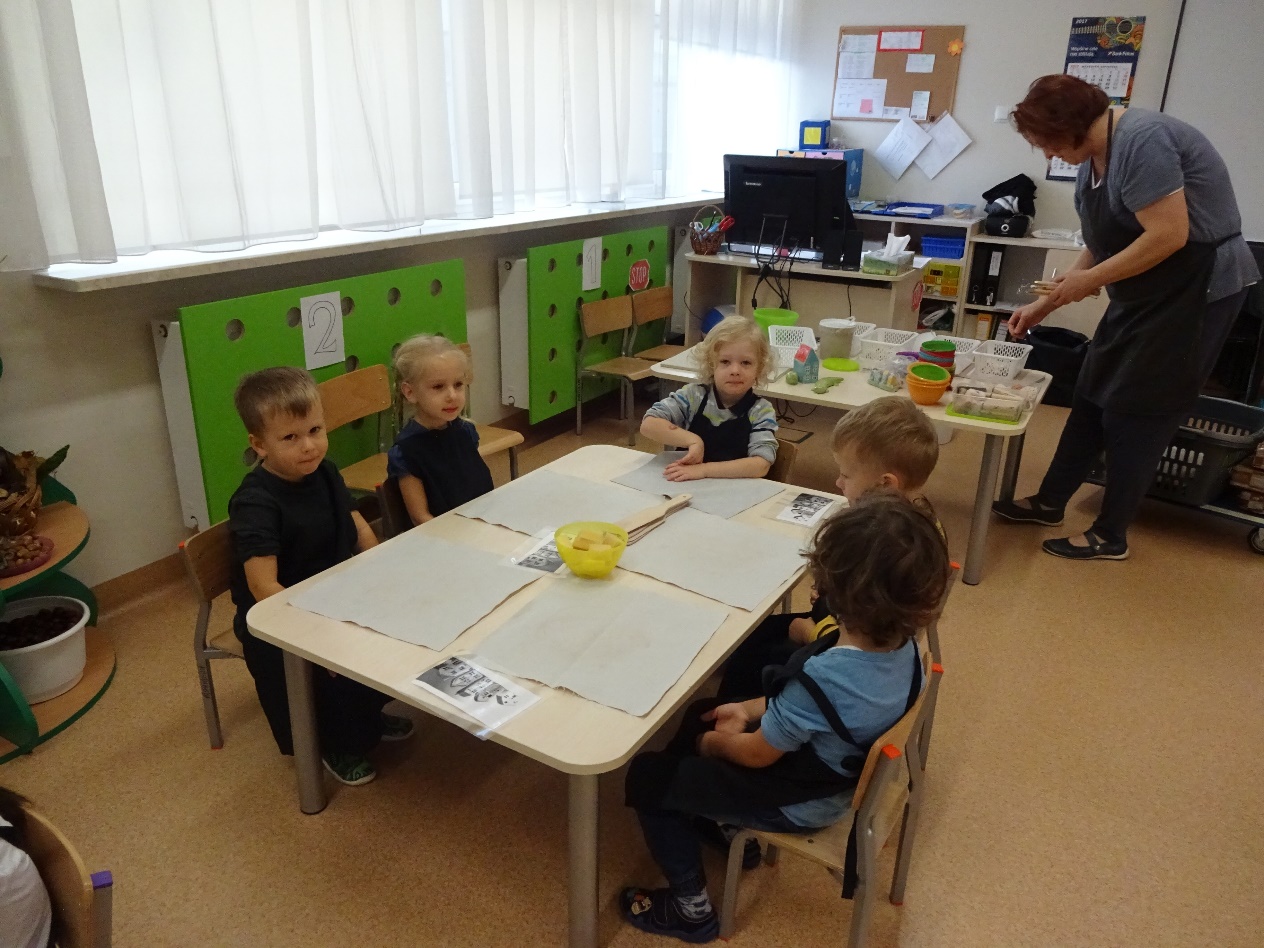 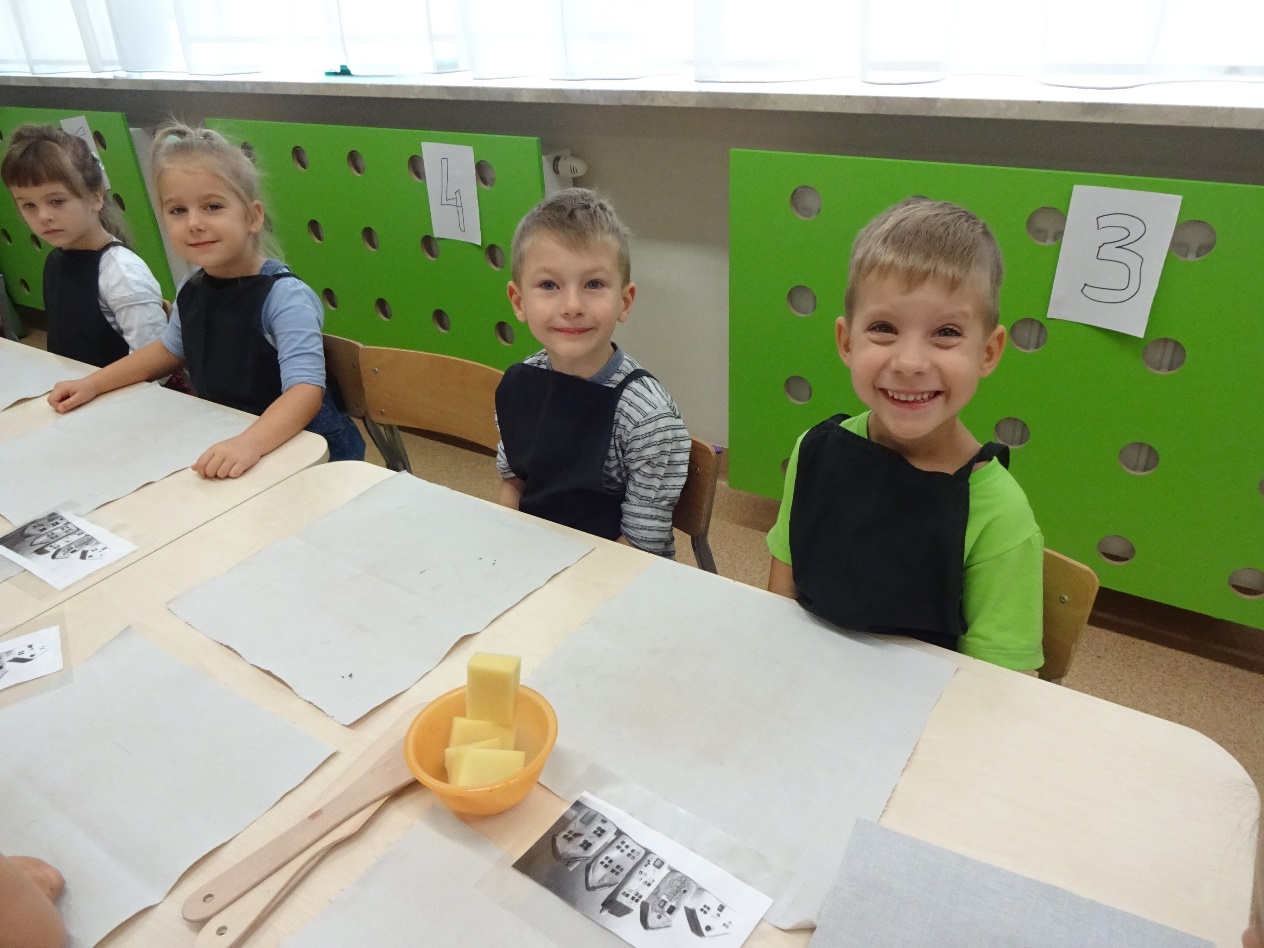 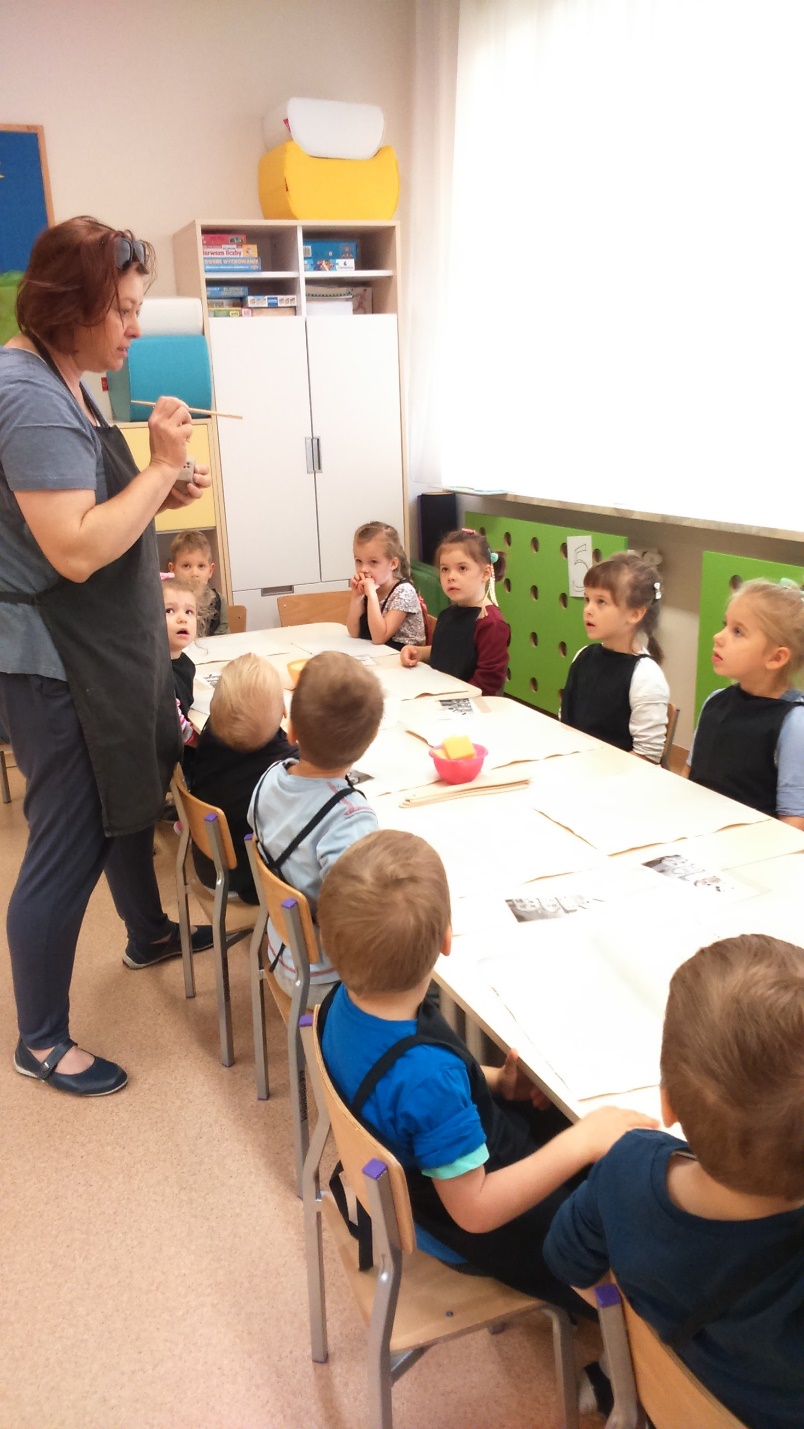 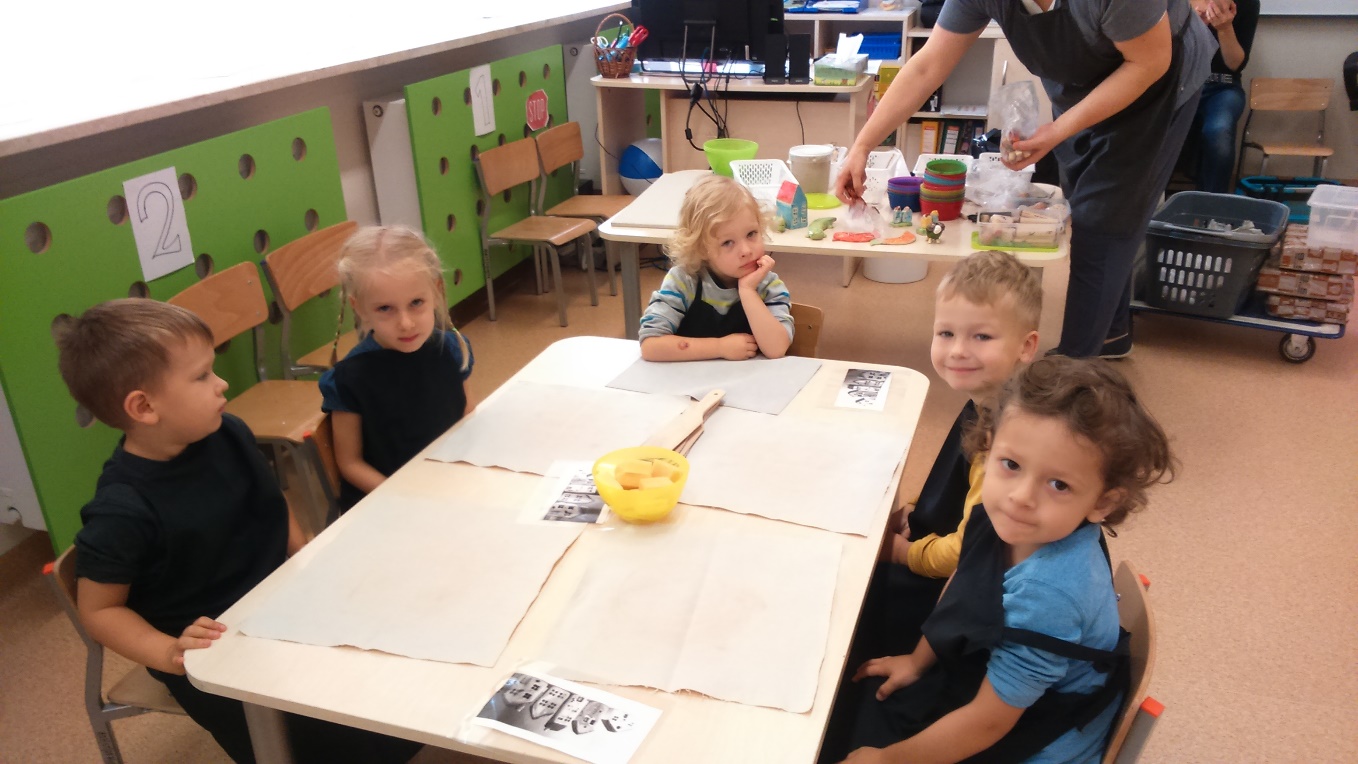 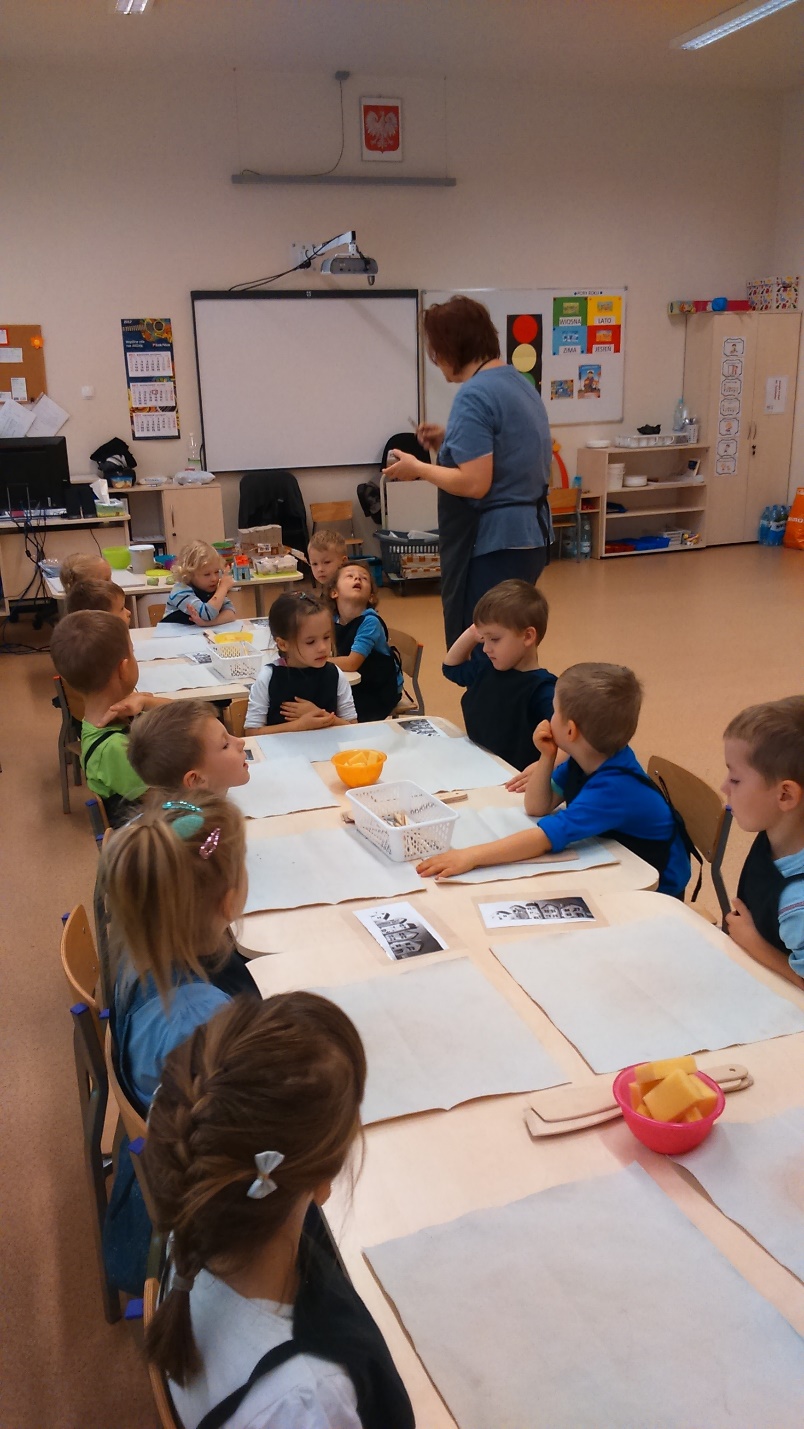 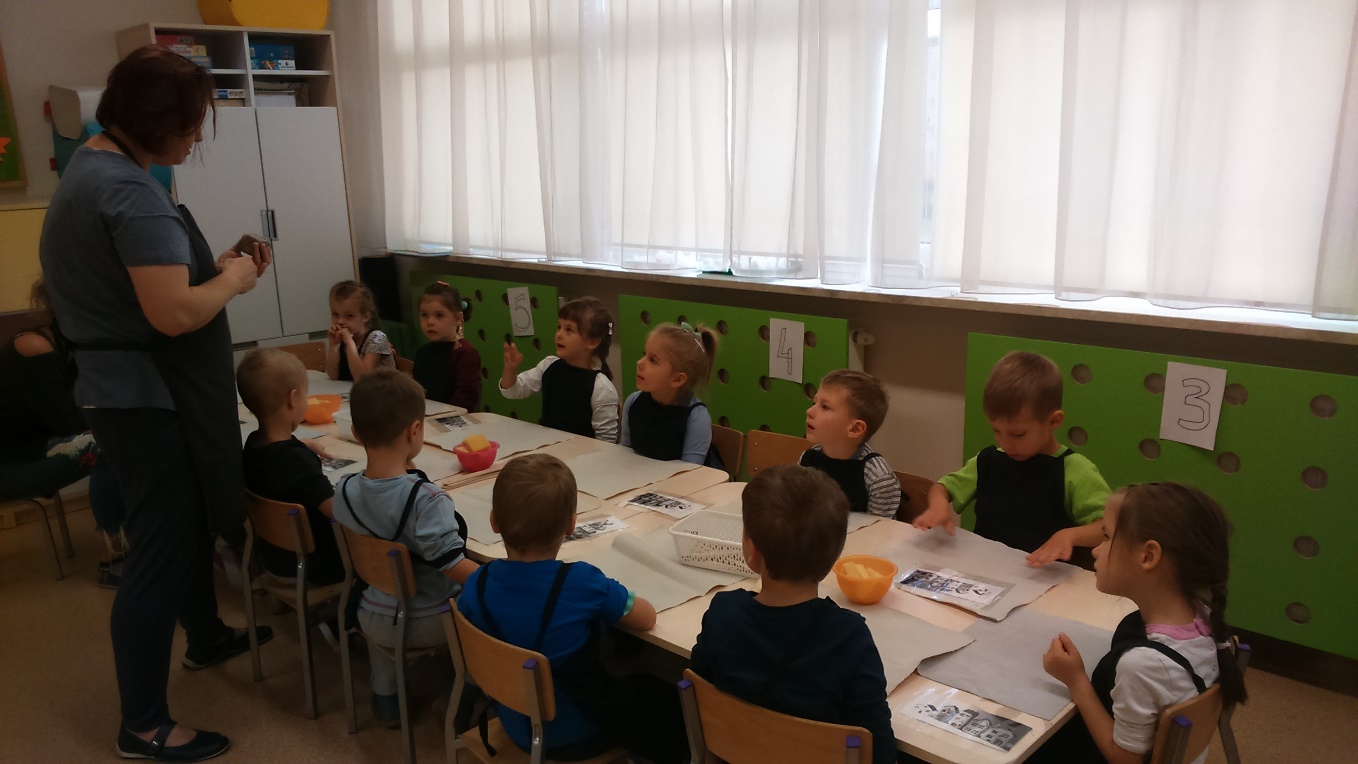 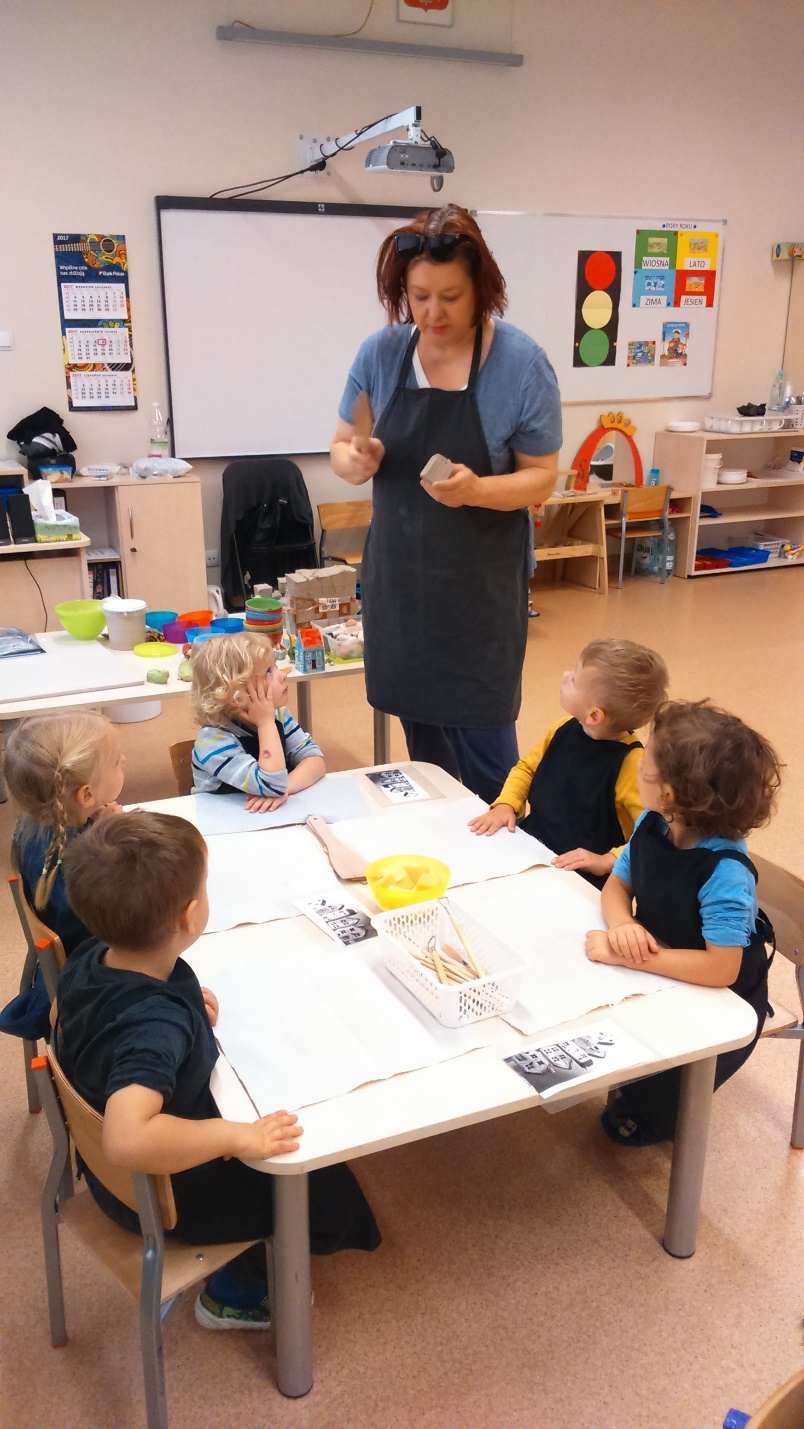 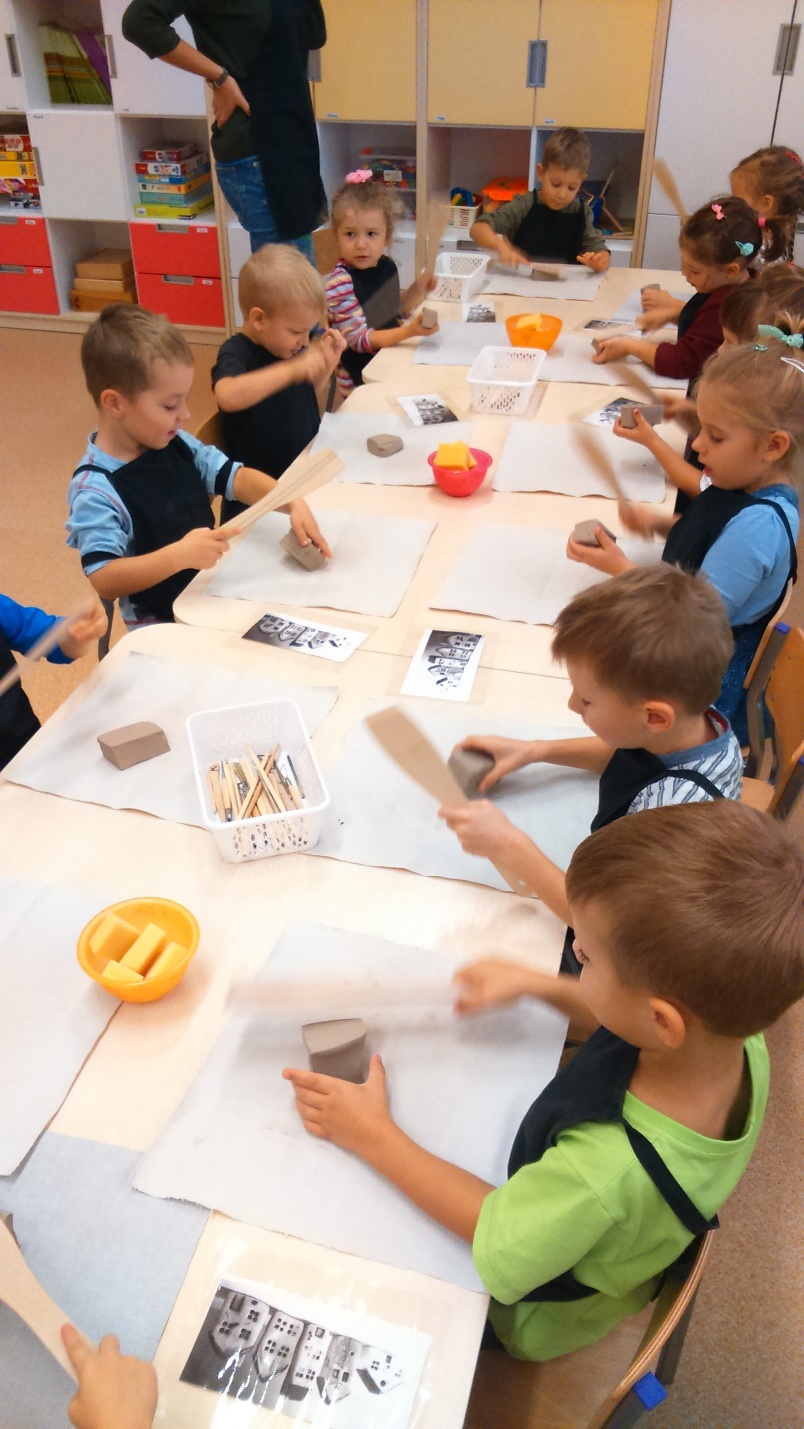 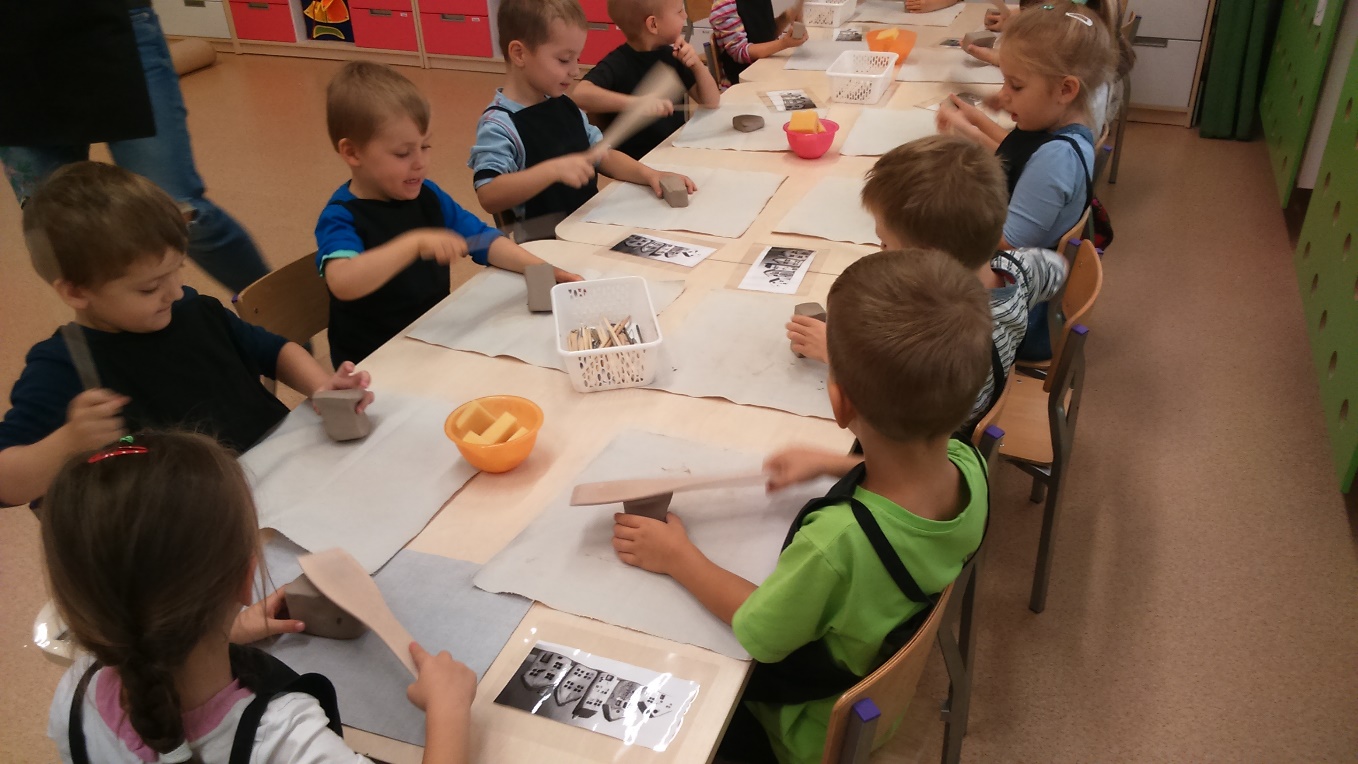 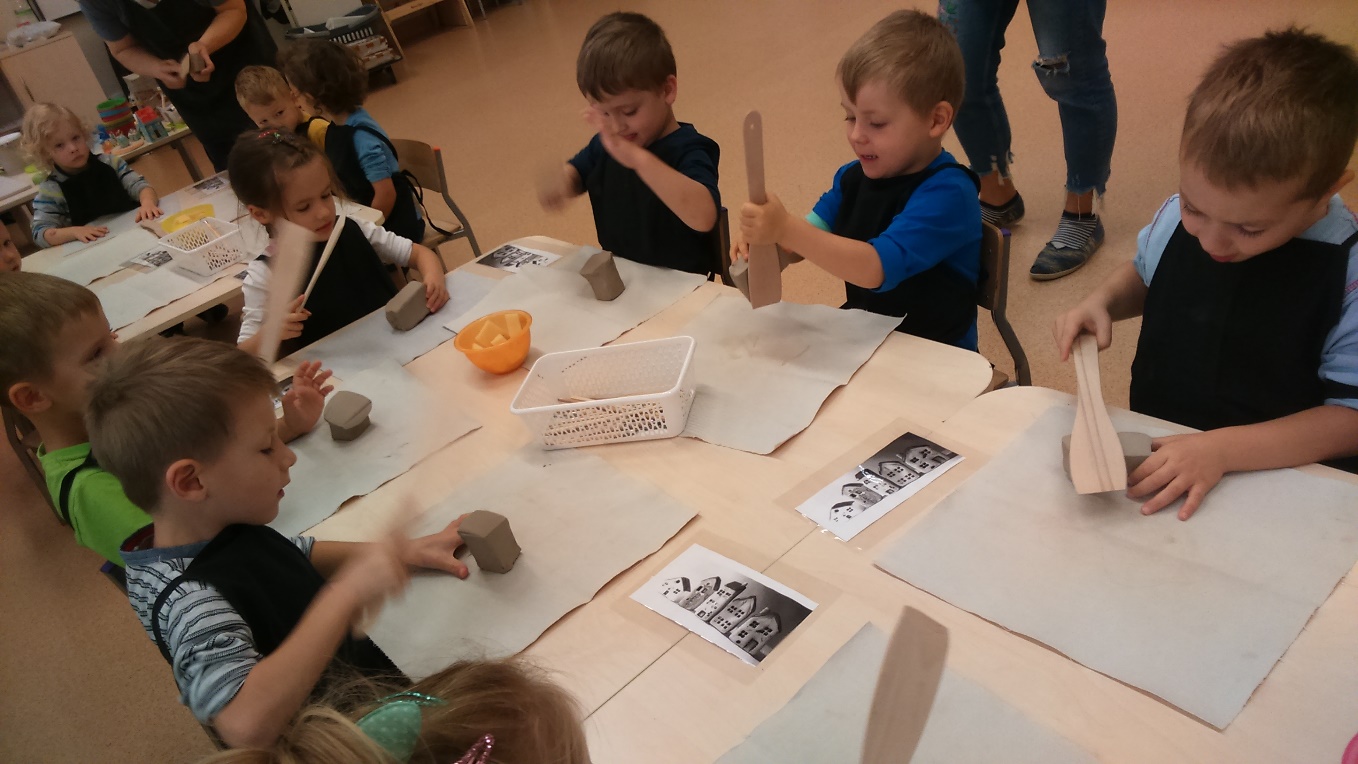 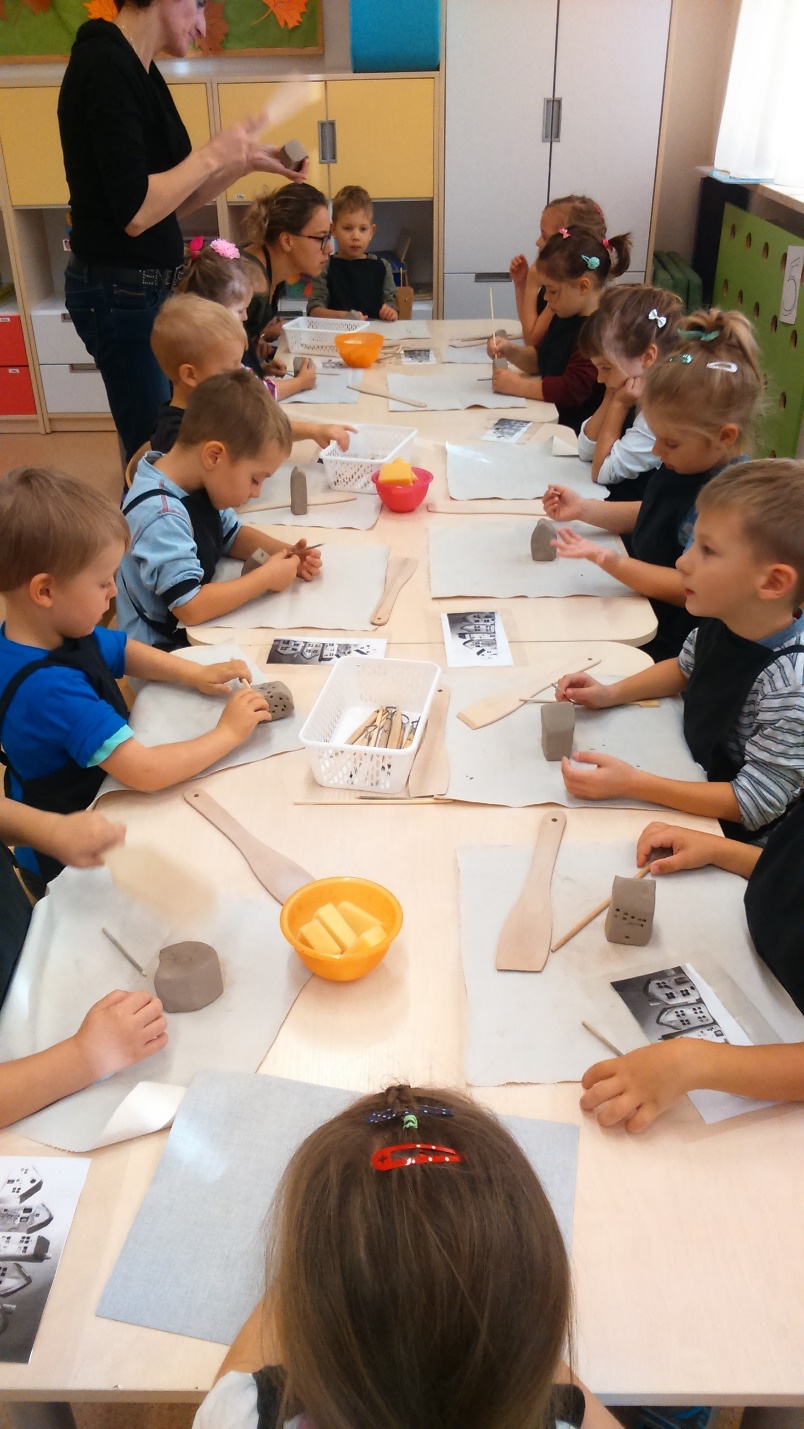 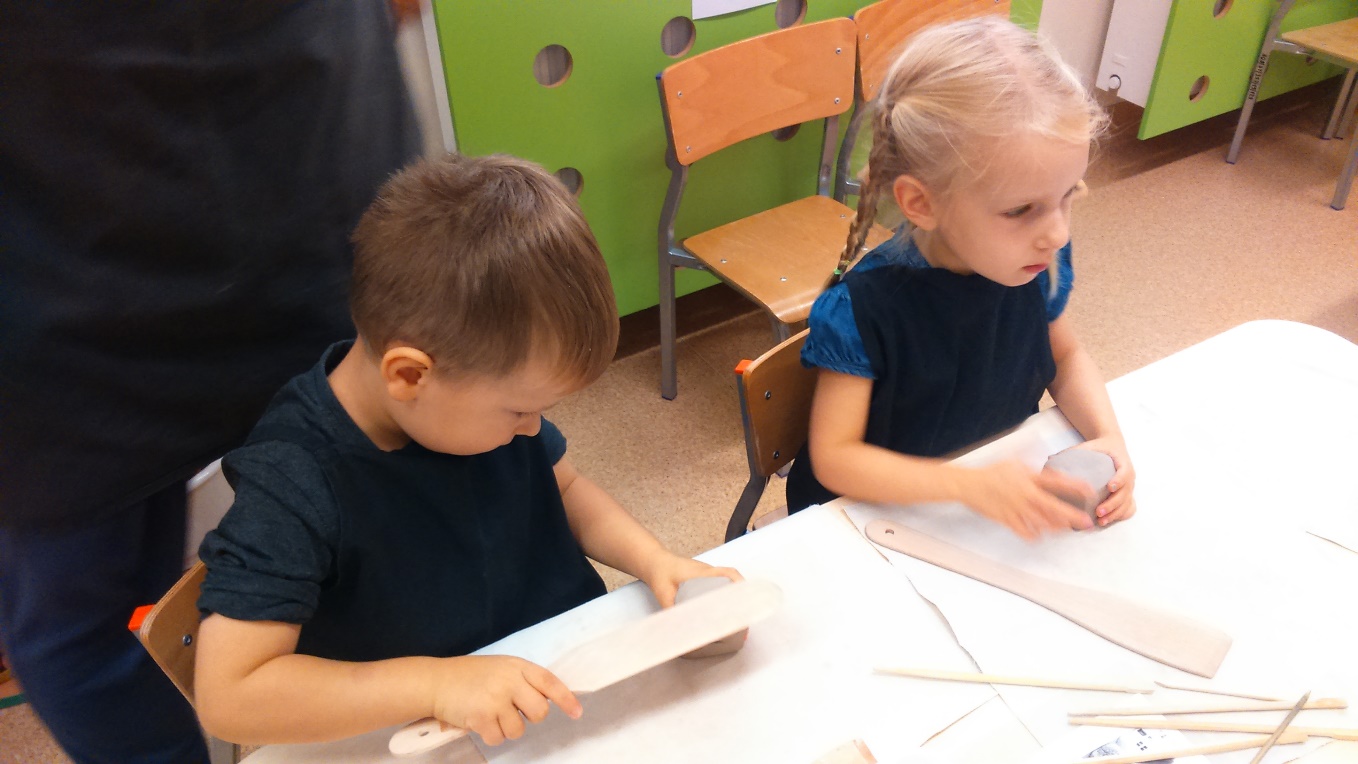 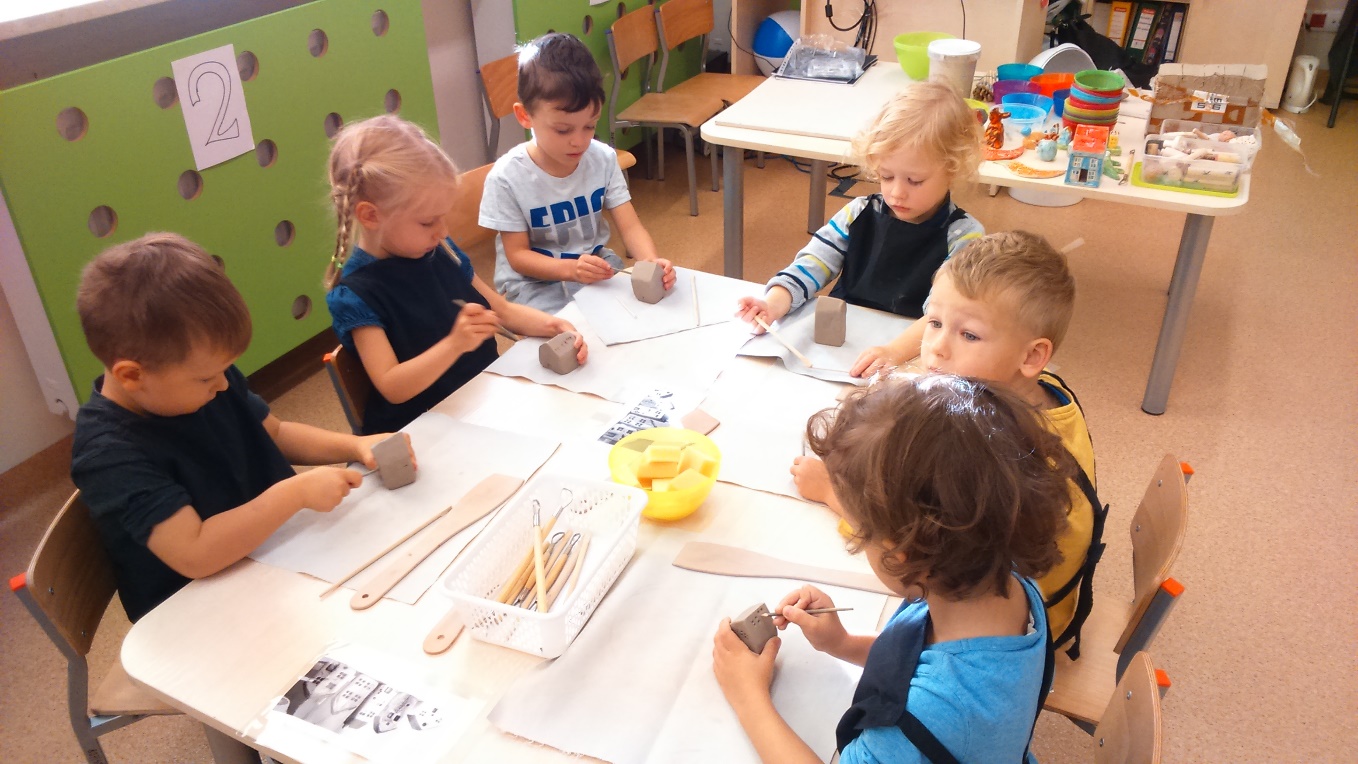 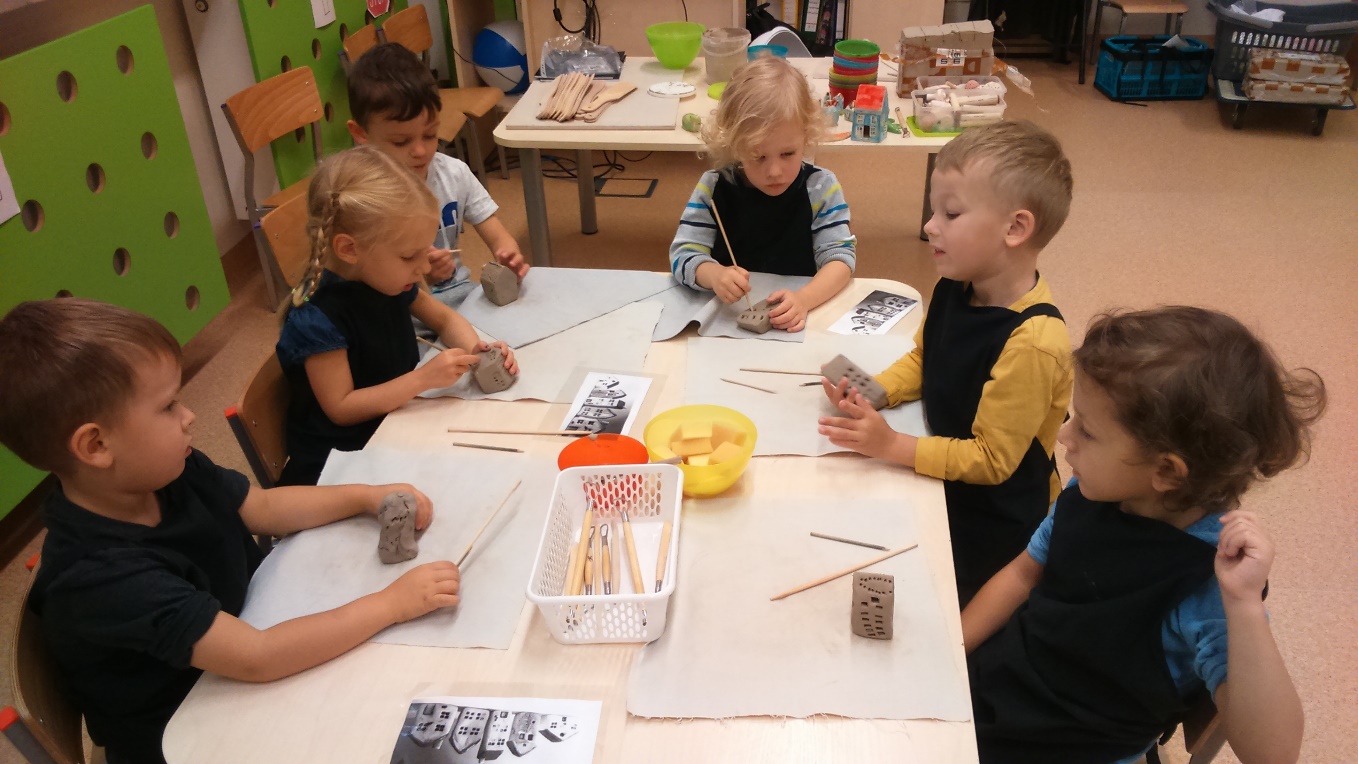 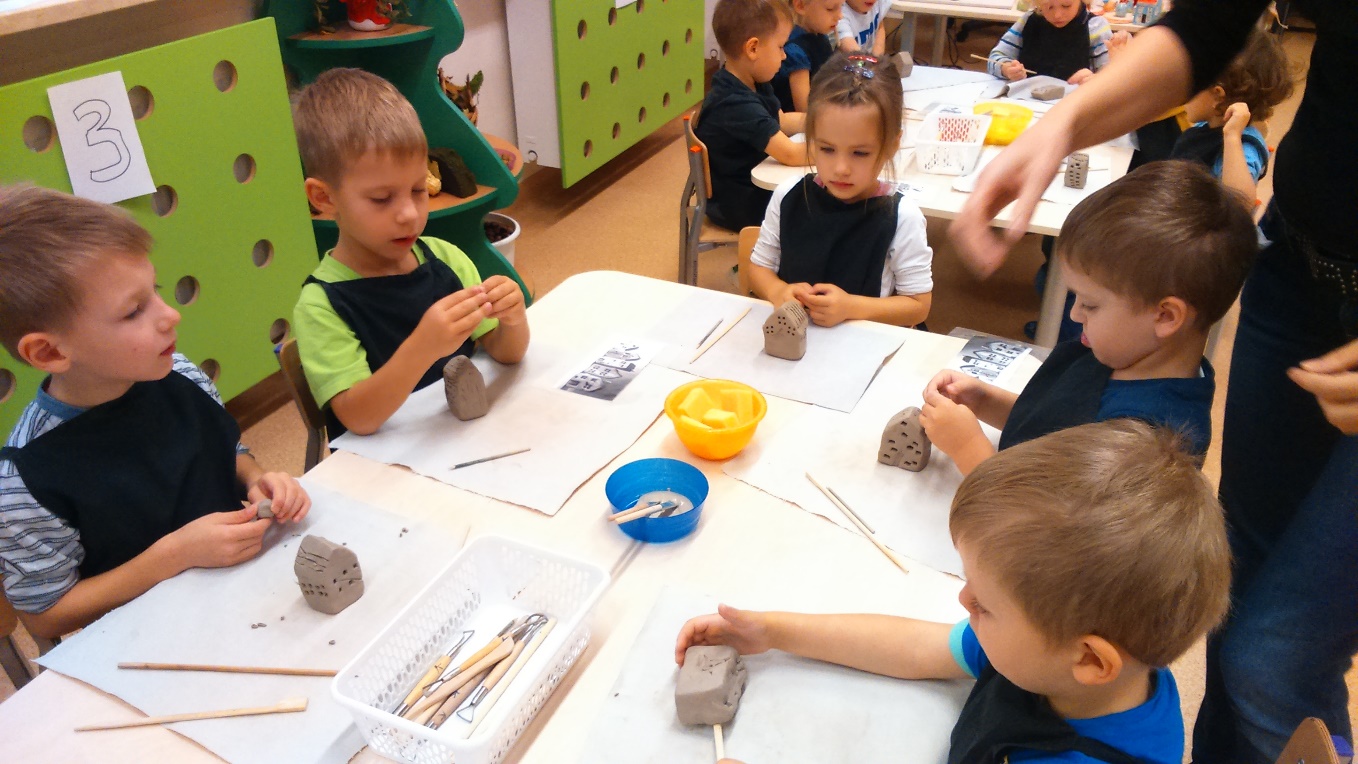 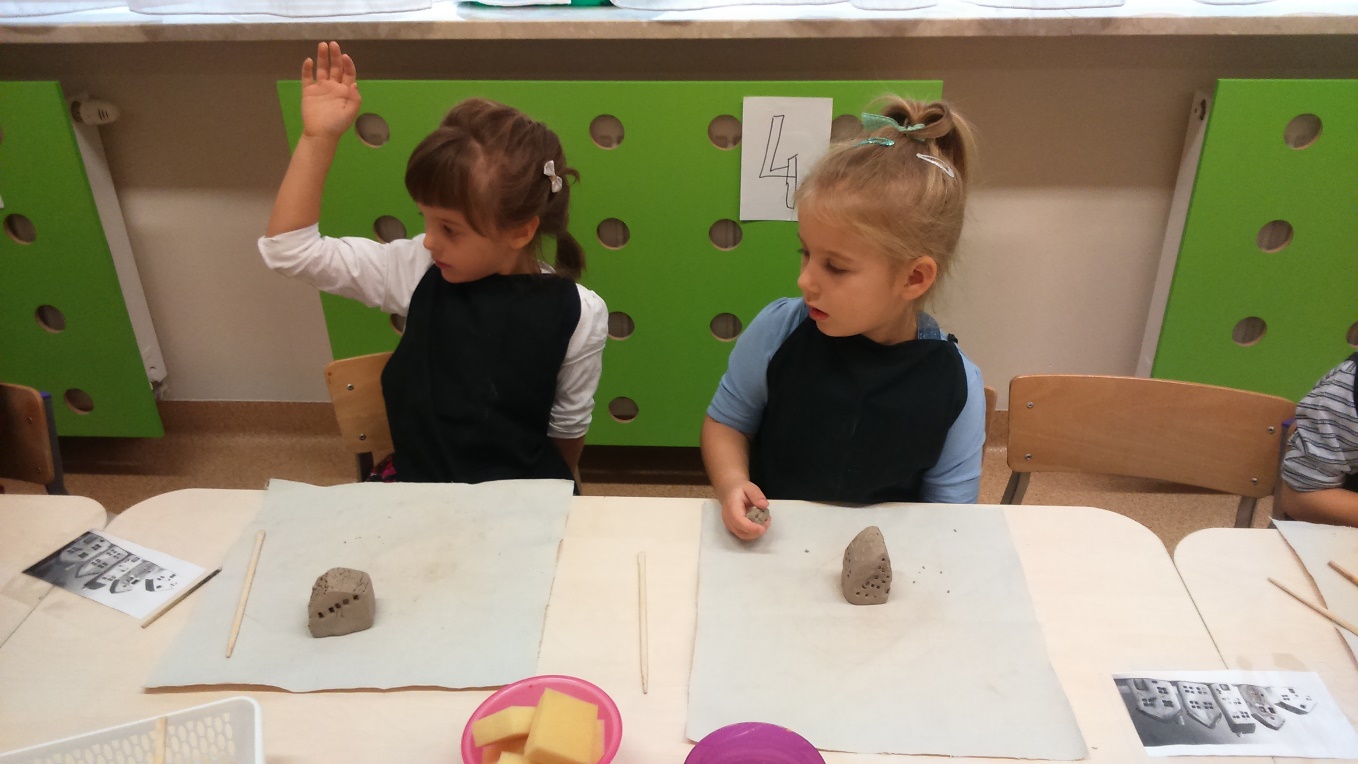 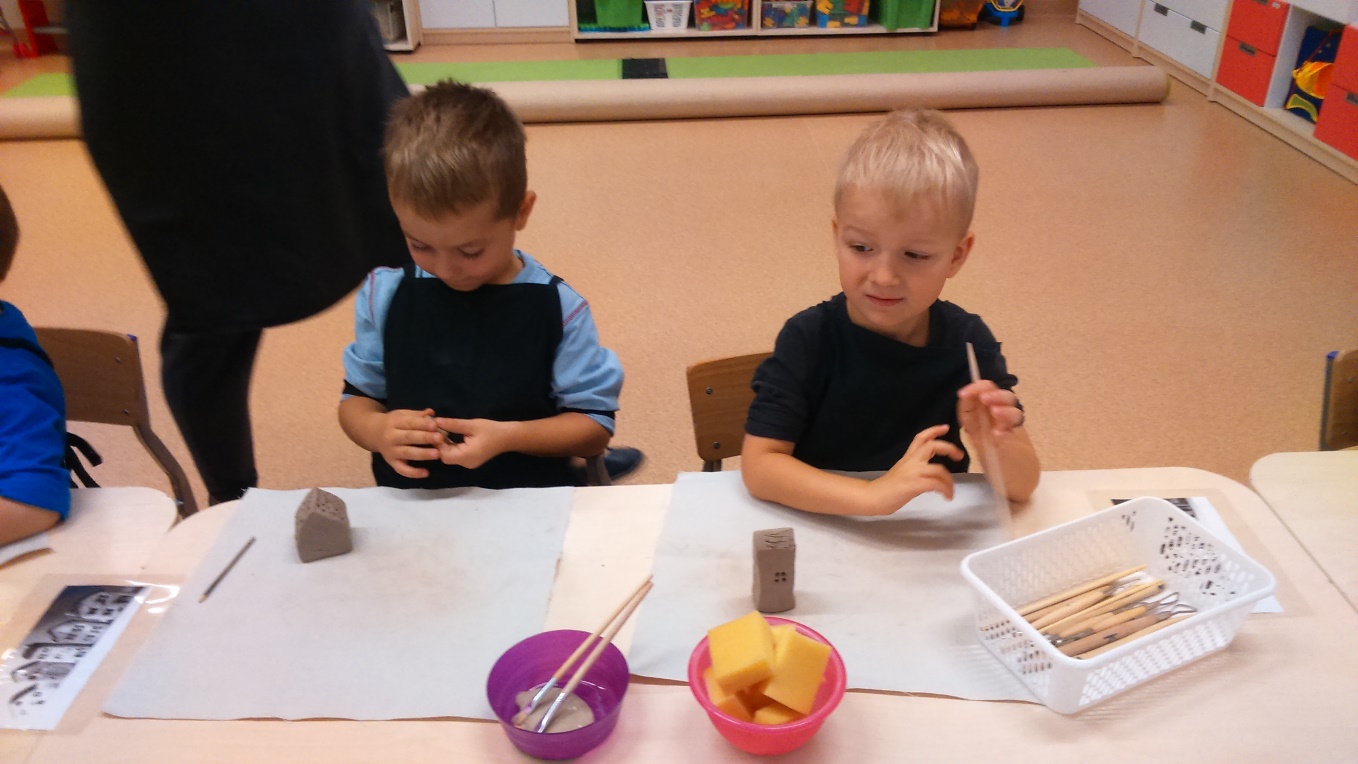 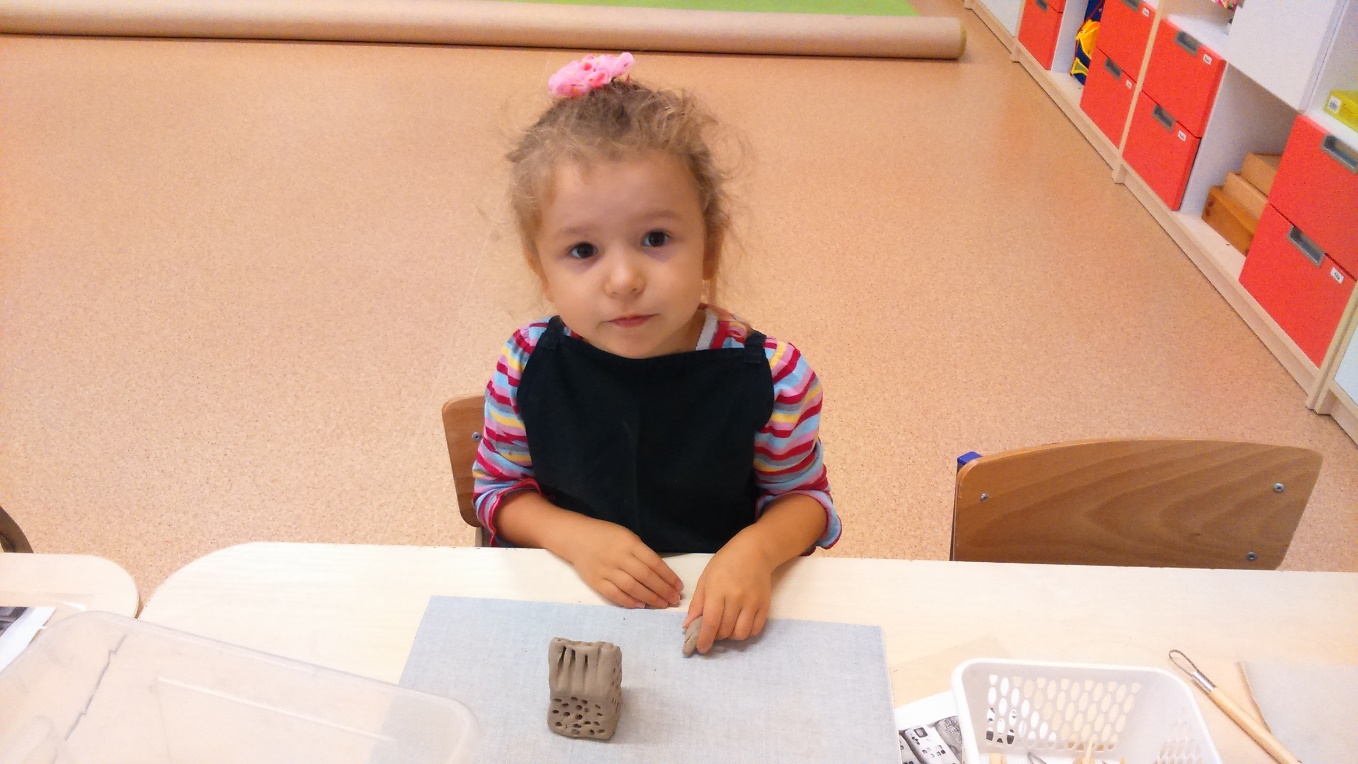 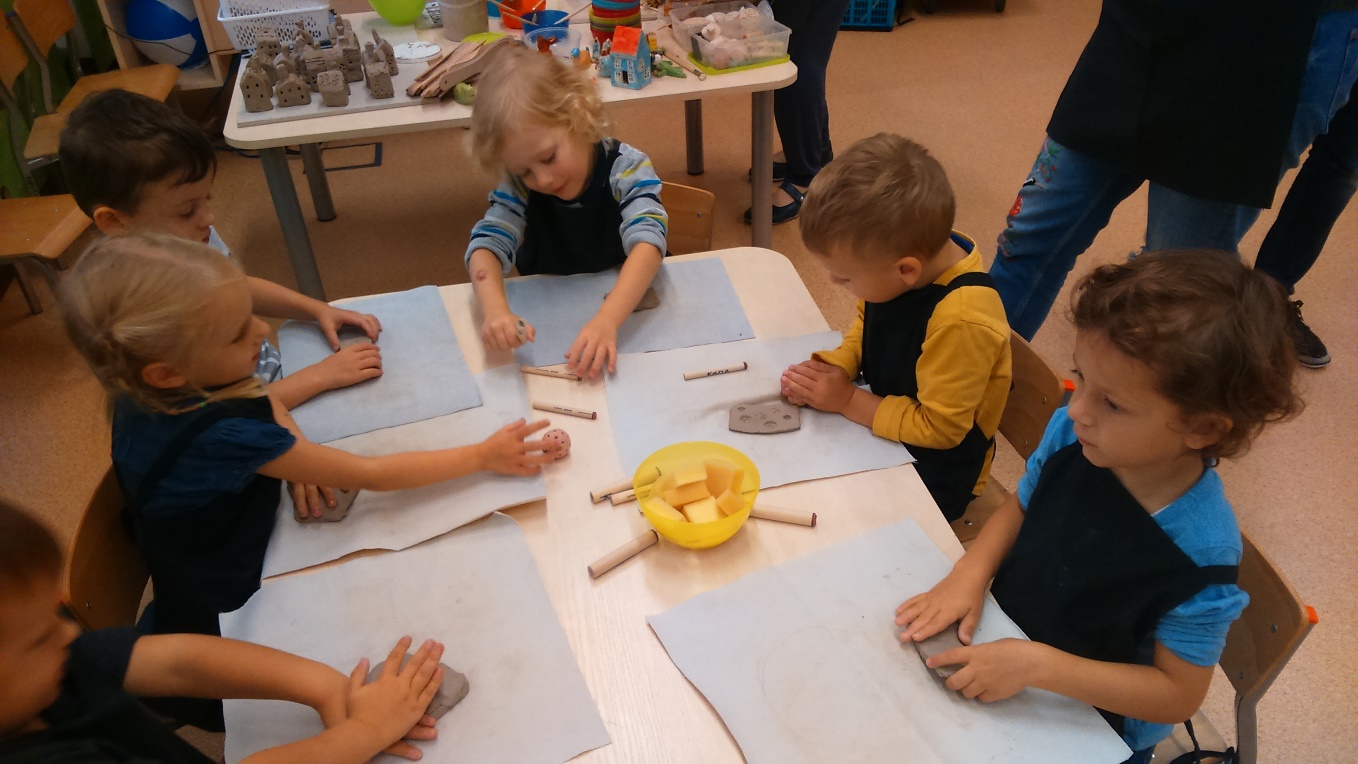 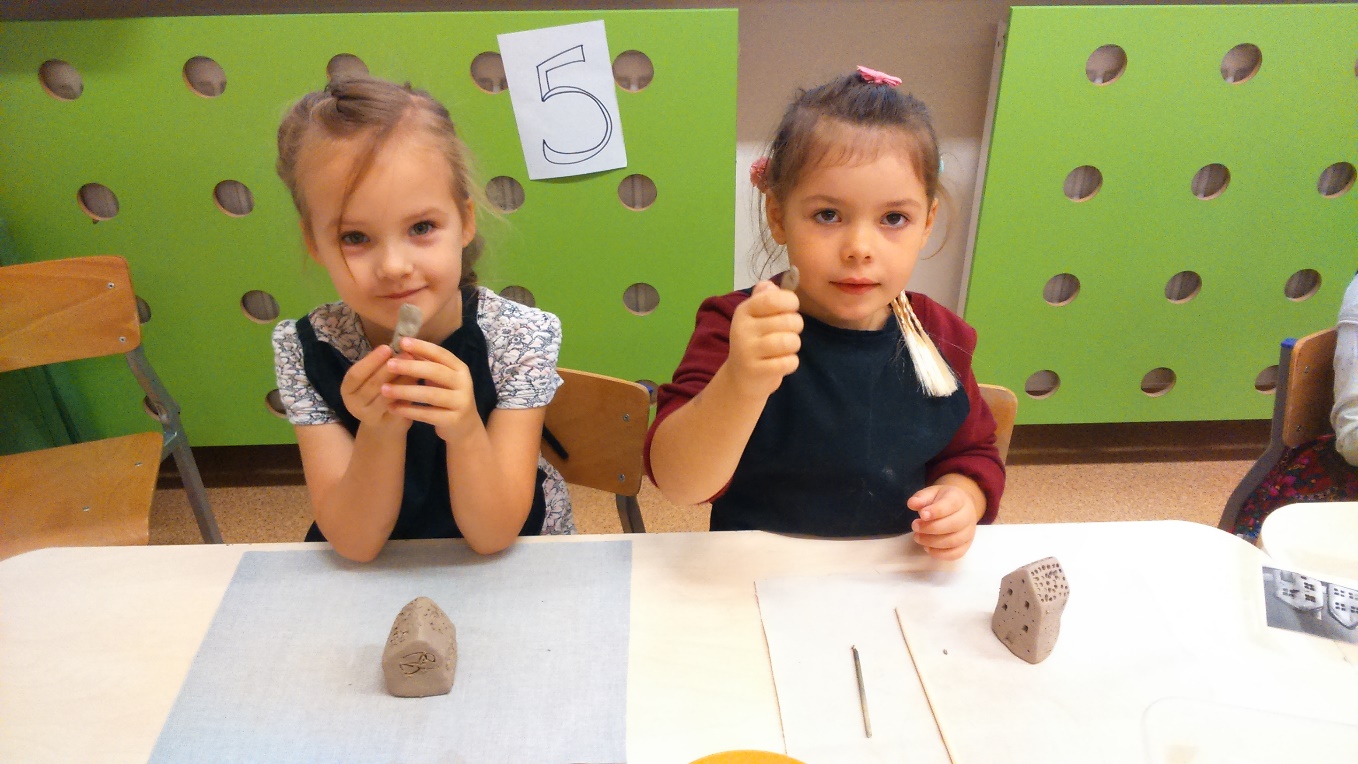 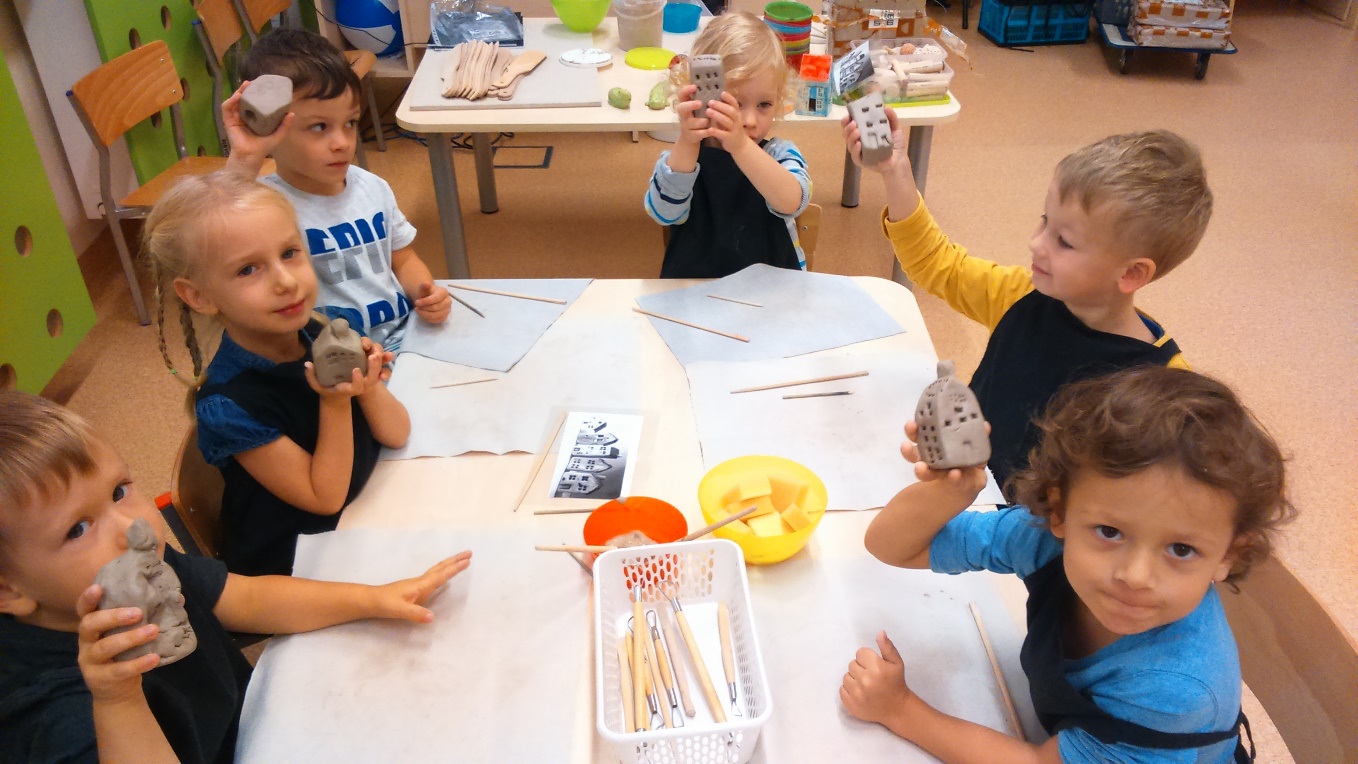 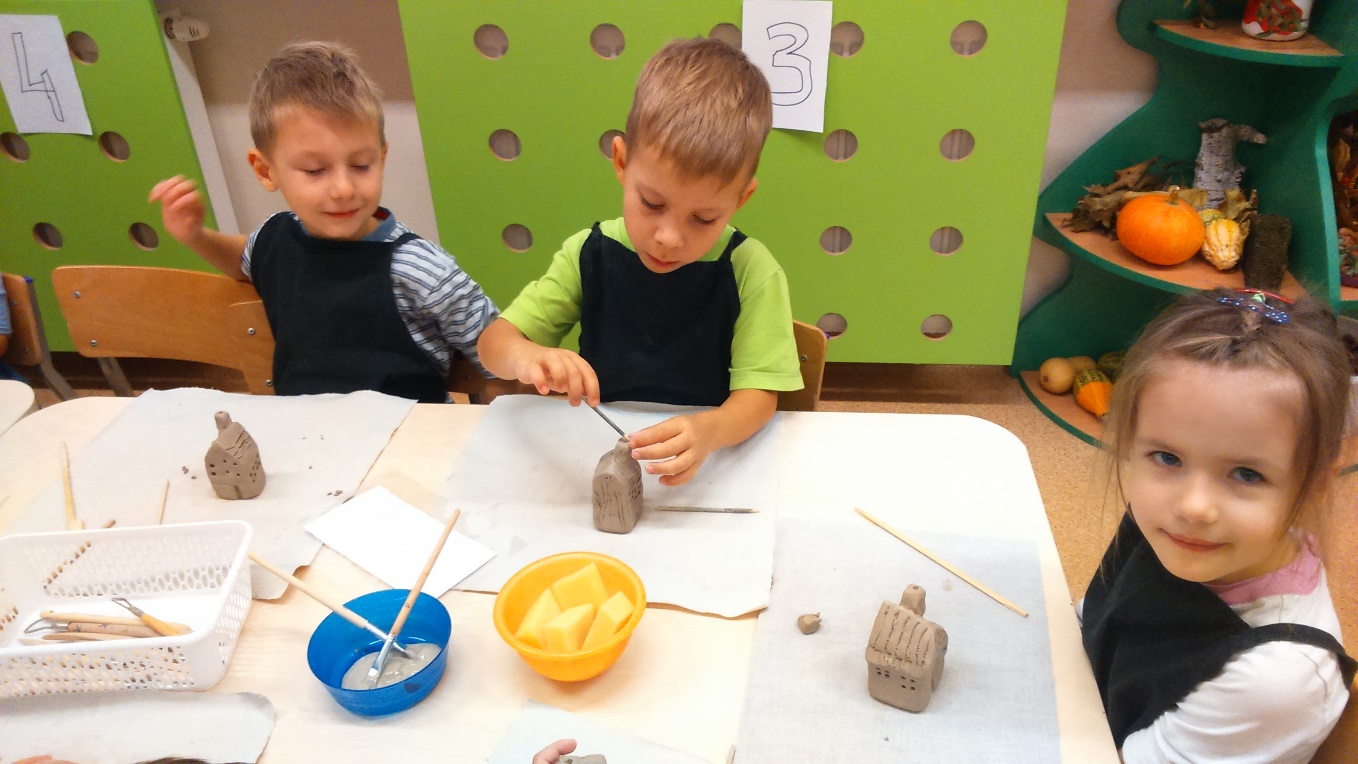 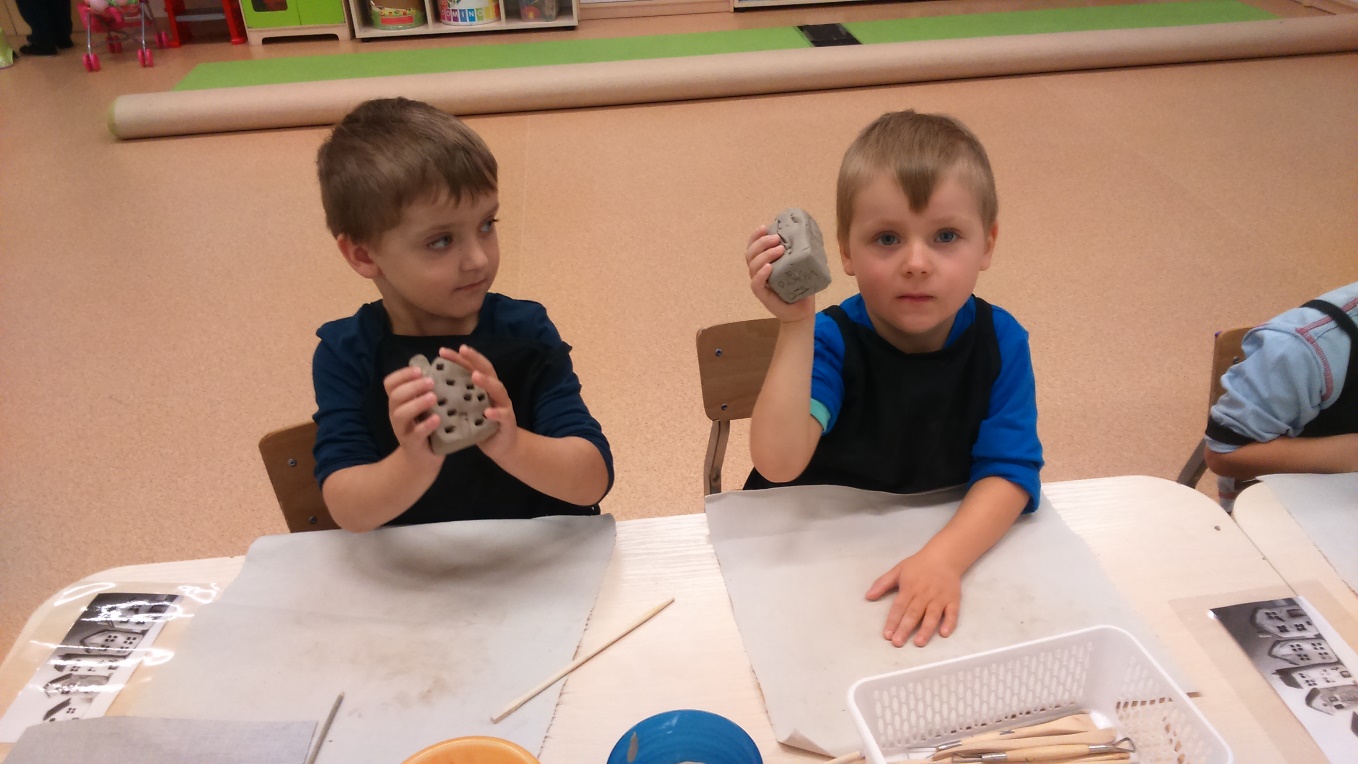 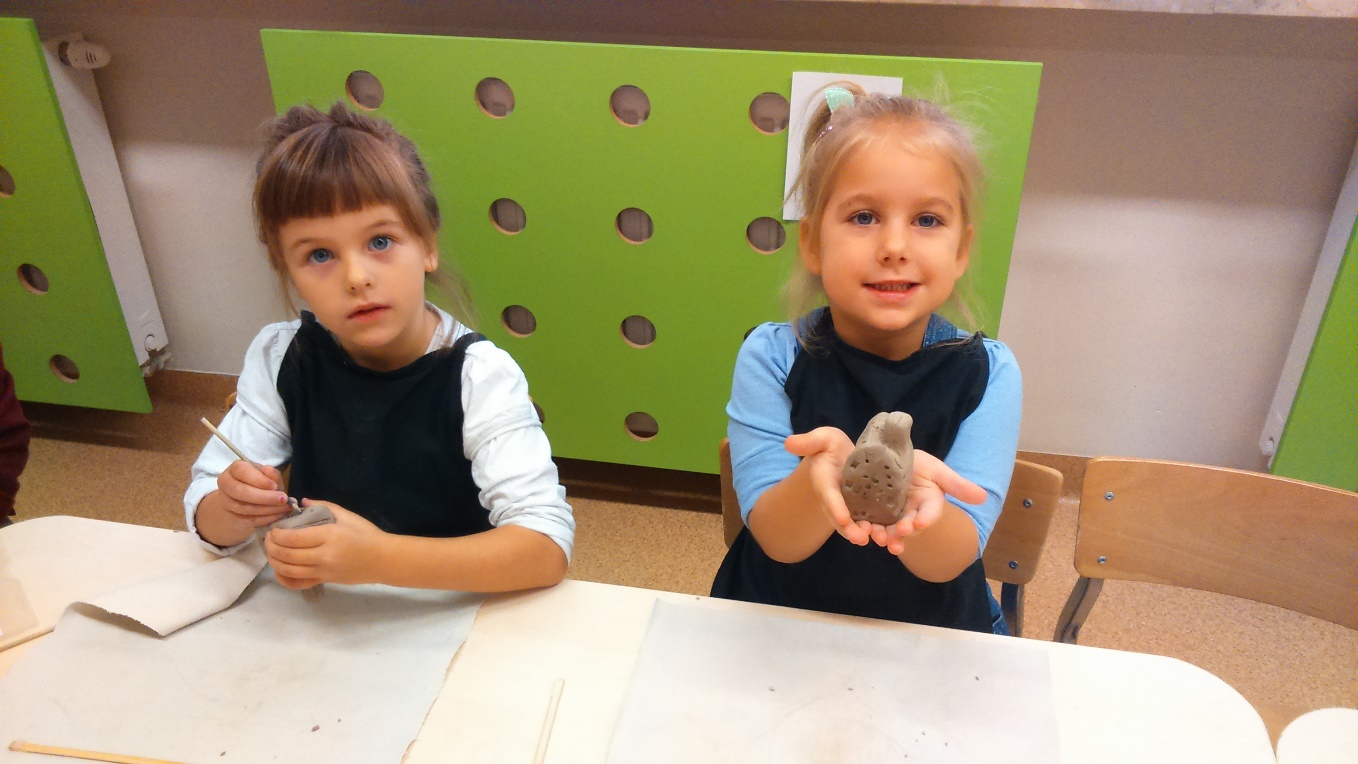 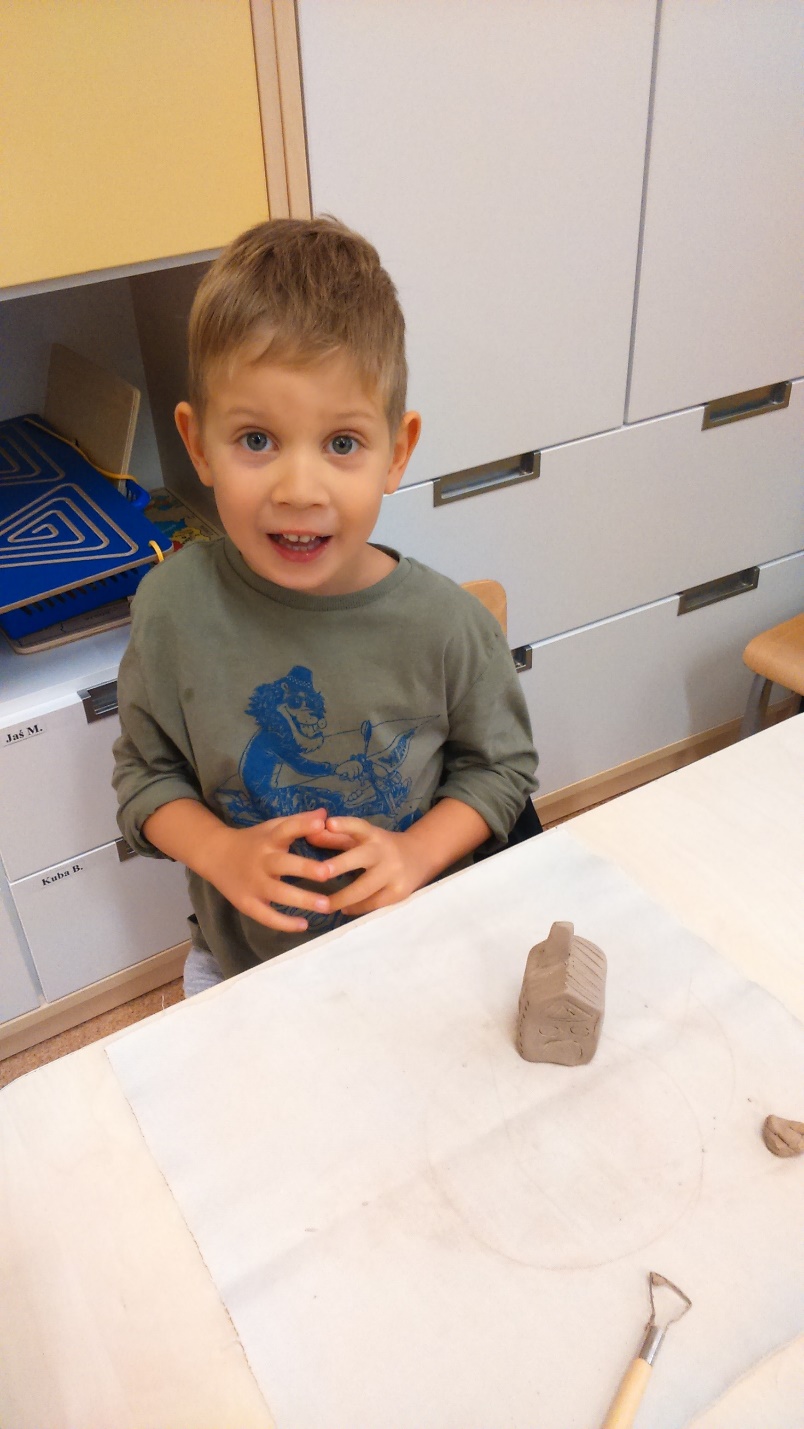 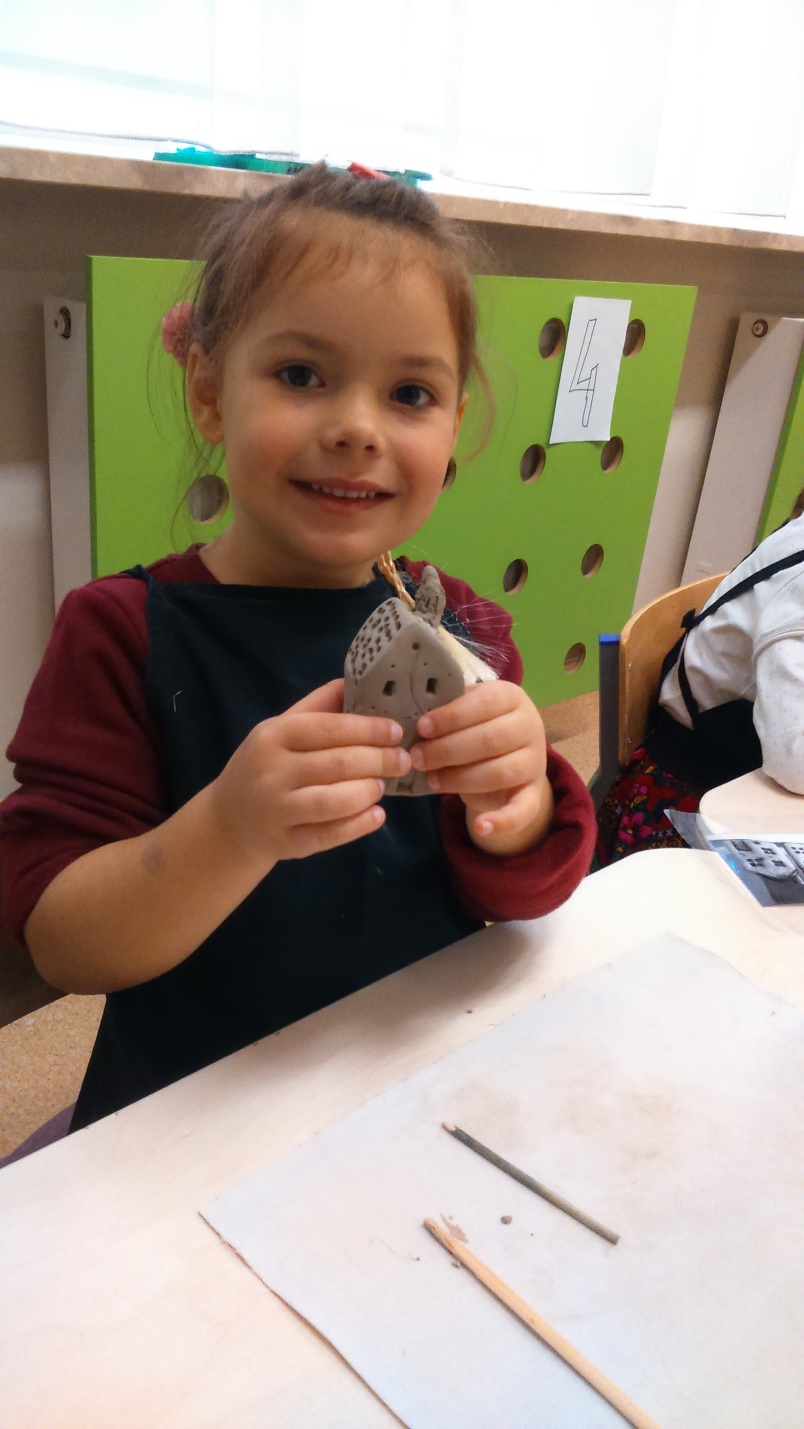 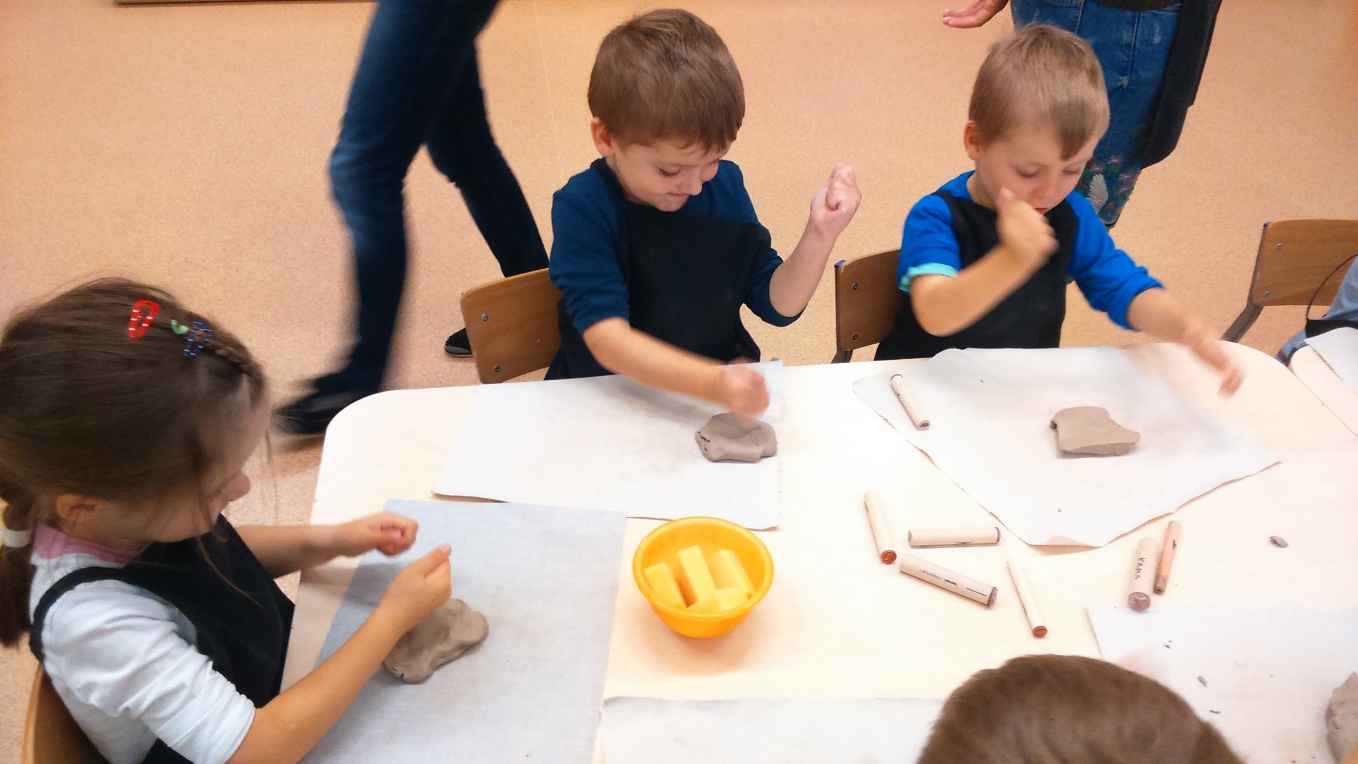 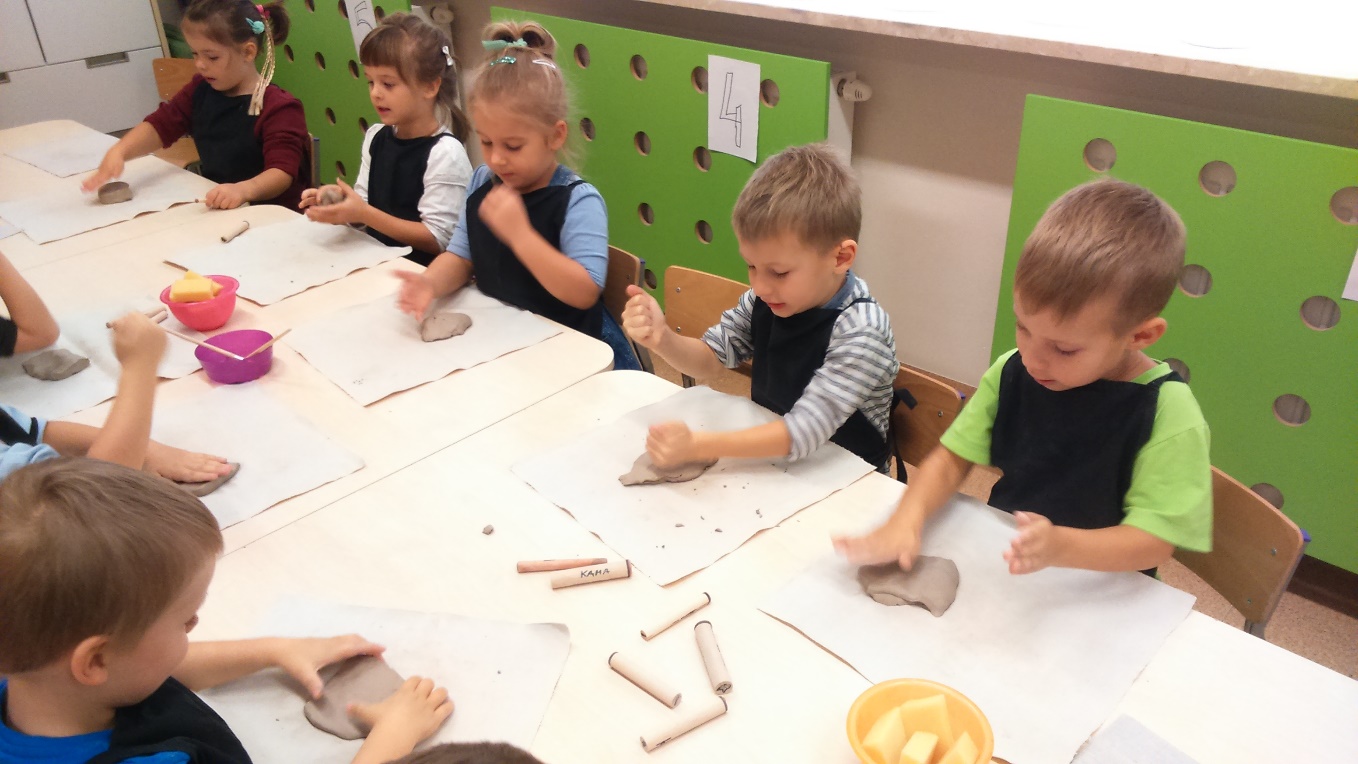 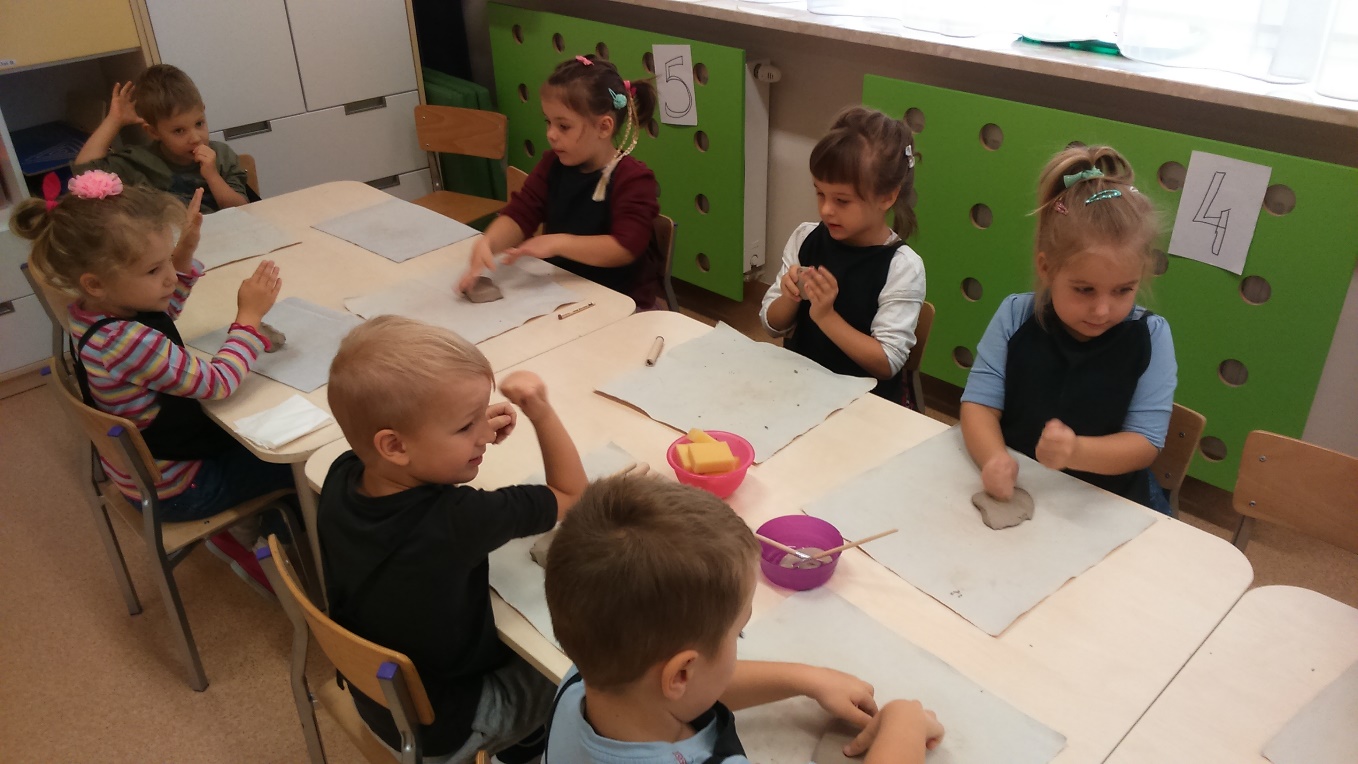 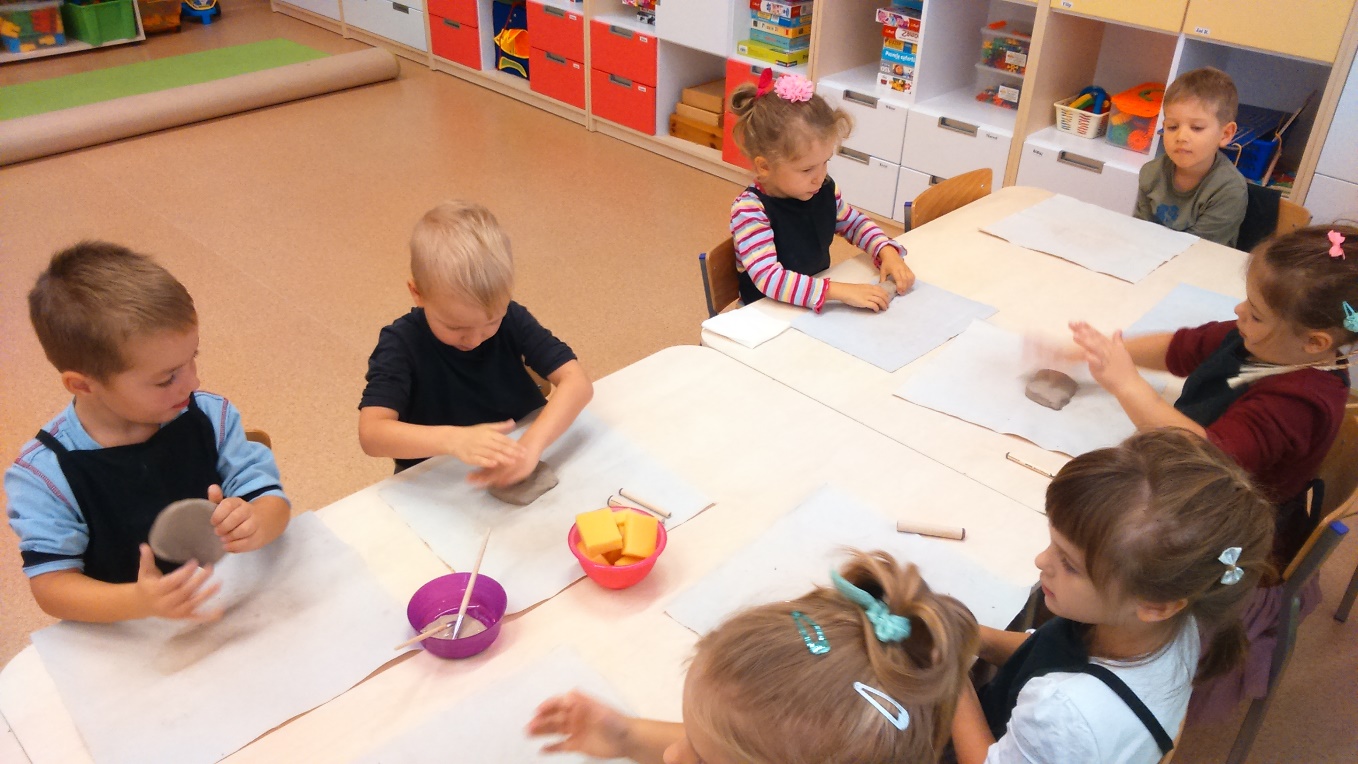 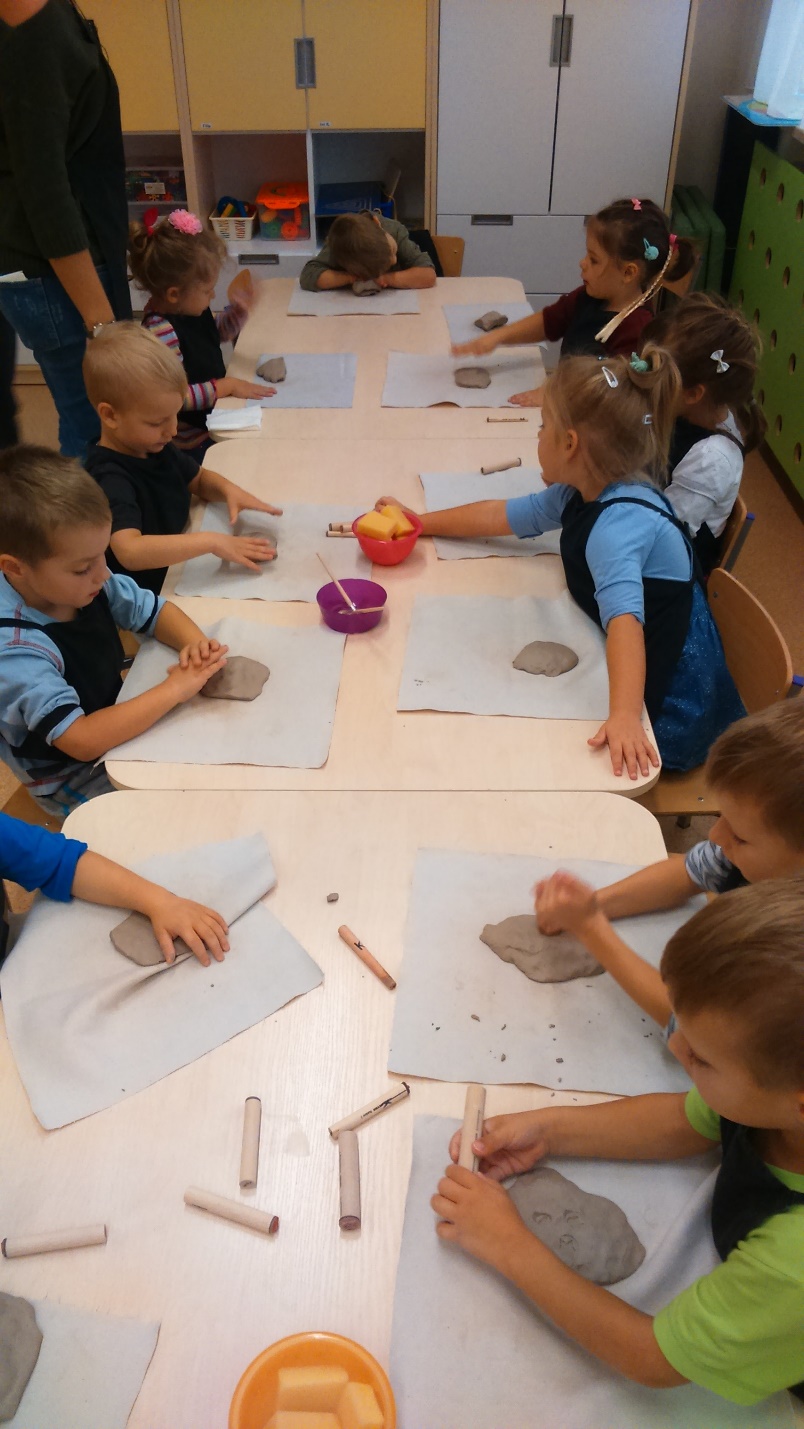 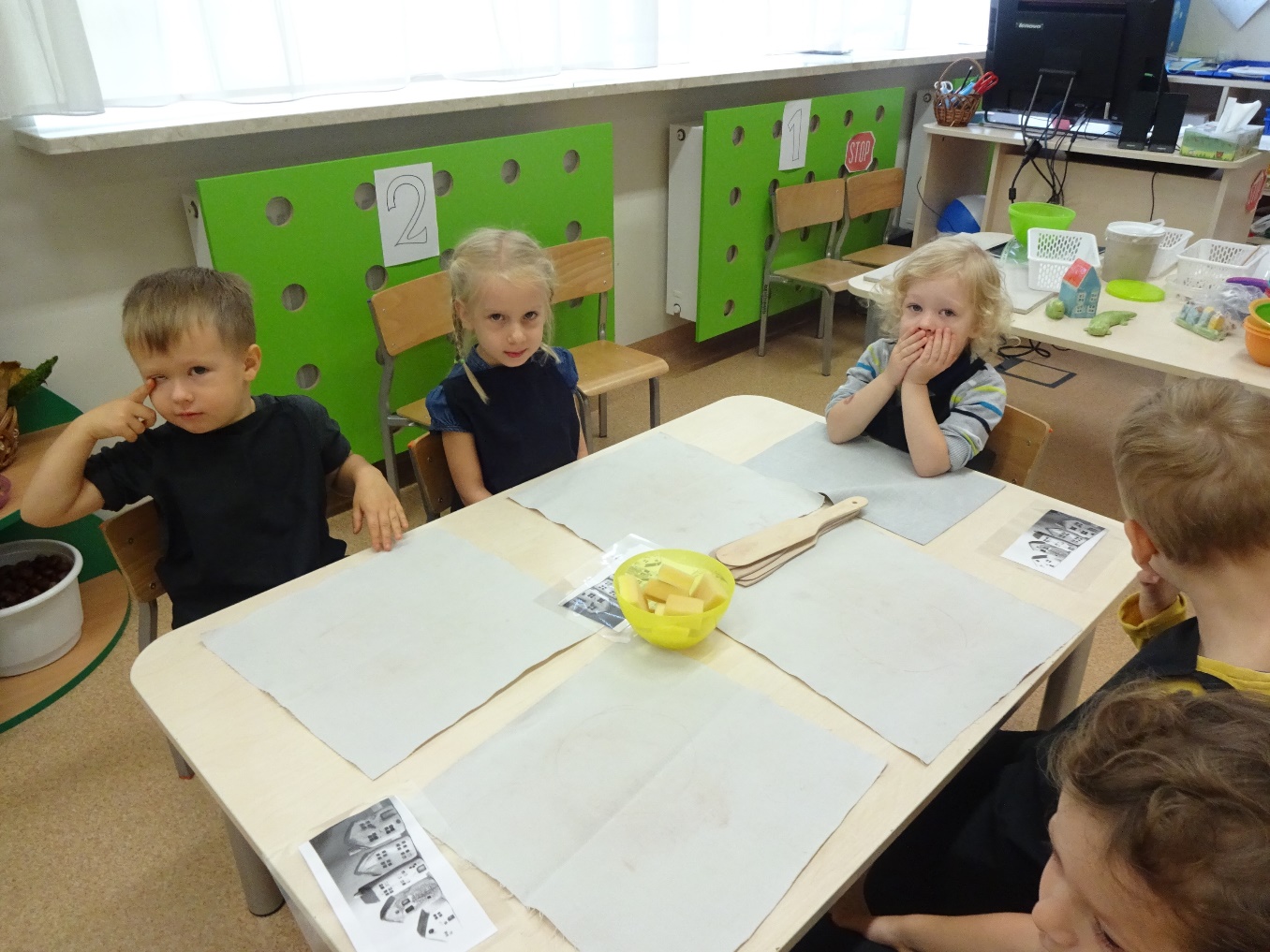 autor: Magdalena Wyszogrodzka